Drill V
练习课

L2.真正的朋友
适应
适应
他不能适应台湾的天气。
38℃
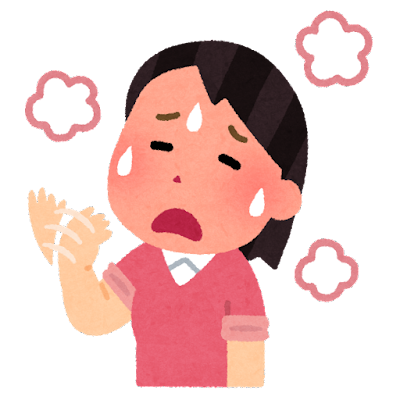 适应
他不能适应早上八点起床。
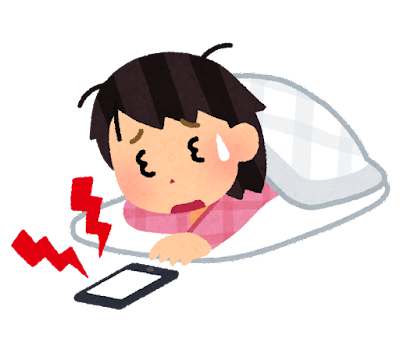 8:00am
适应
他不能适应没有手机的生活。
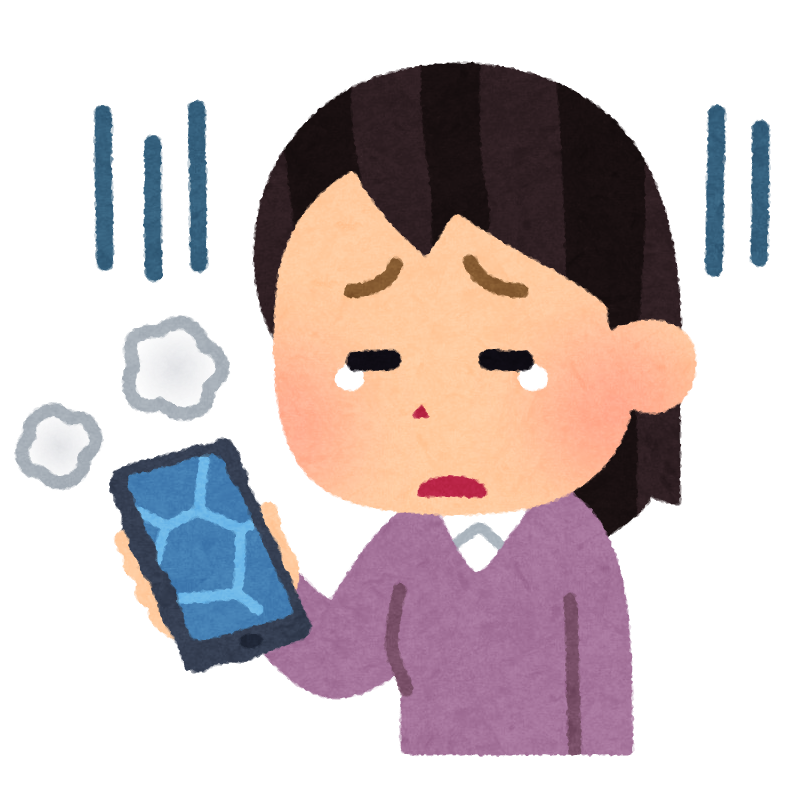 适应
你花了多久才适应开学后的生活？
交
交
他在派对上交了很多朋友。
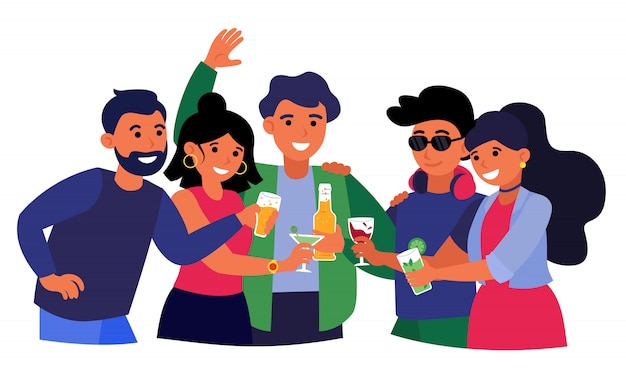 交
她非常喜欢在网络上交朋友，
因为可以认识不同国家的人。
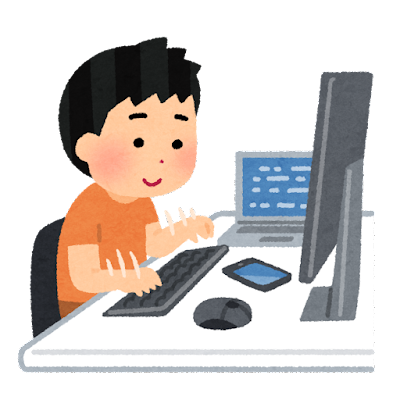 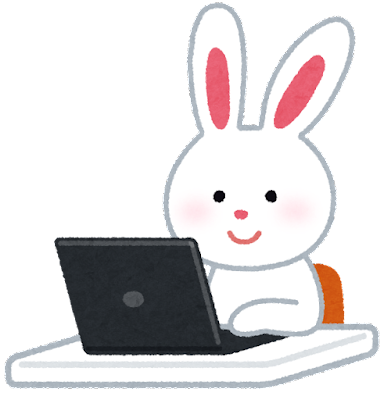 交
他最近交了一个女朋友，看起来很幸福。
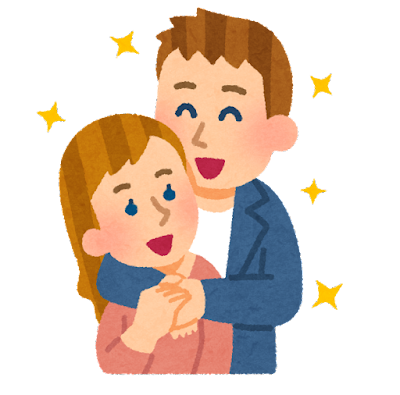 交
你觉得在哪里可以交到很多朋友呢？
平时
平时
他平时没事的时候喜欢跟朋友玩游戏。
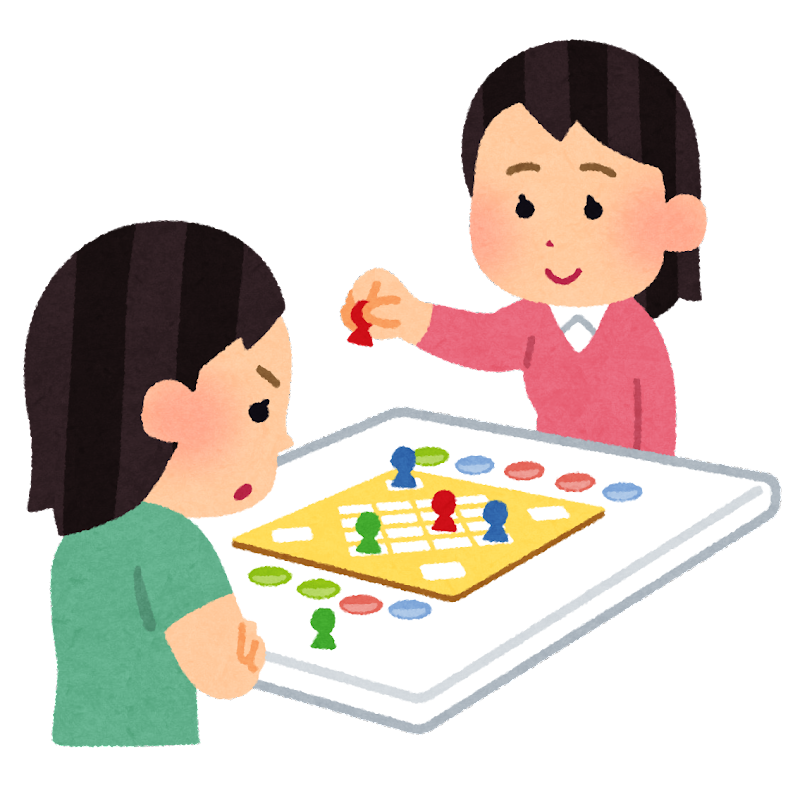 平时
平时他们常常一起去爬山。
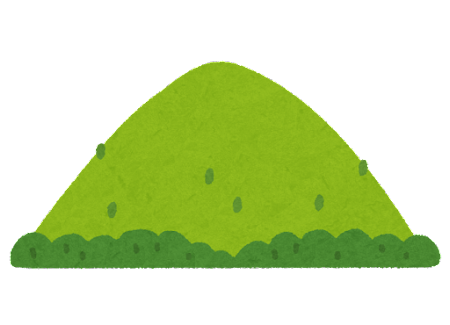 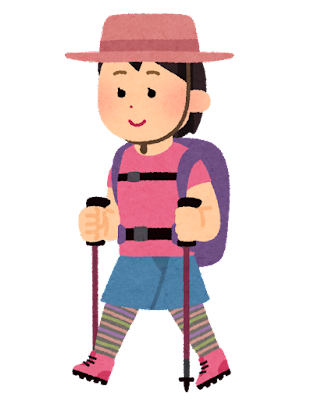 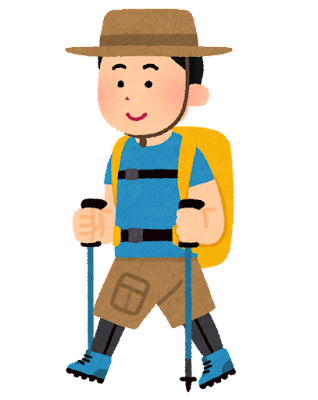 平时
他们平时会一起
聊天、玩游戏和看电影。
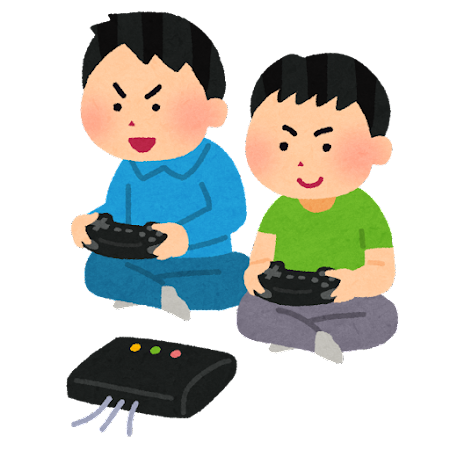 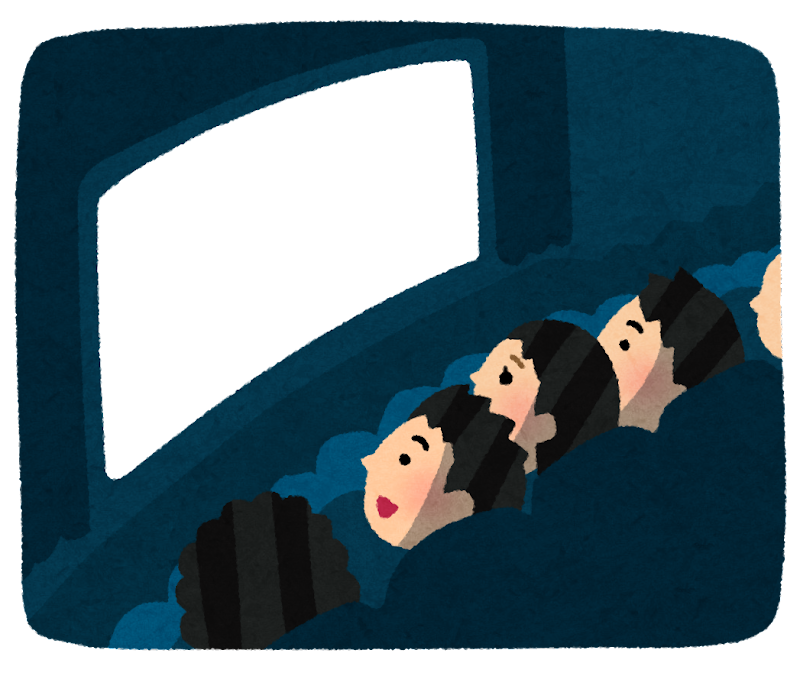 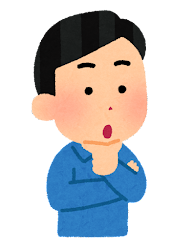 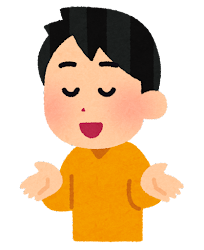 平时
你平时没事的时候会做些什么呢？
逛
逛
他喜欢跟他的朋友逛街。
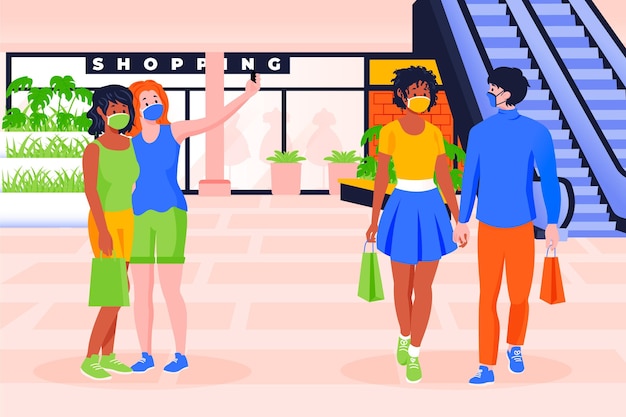 逛
他喜欢逛博物馆。
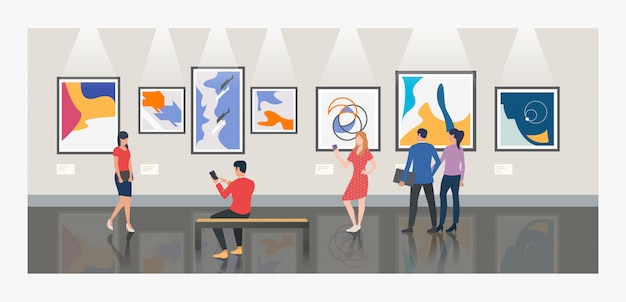 逛
我喜欢逛古迹。
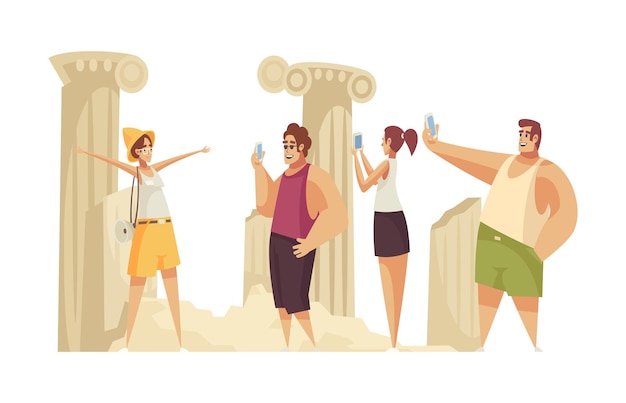 逛
你平时喜欢去哪里逛呢？
短信
短信
他们在互相传短信。
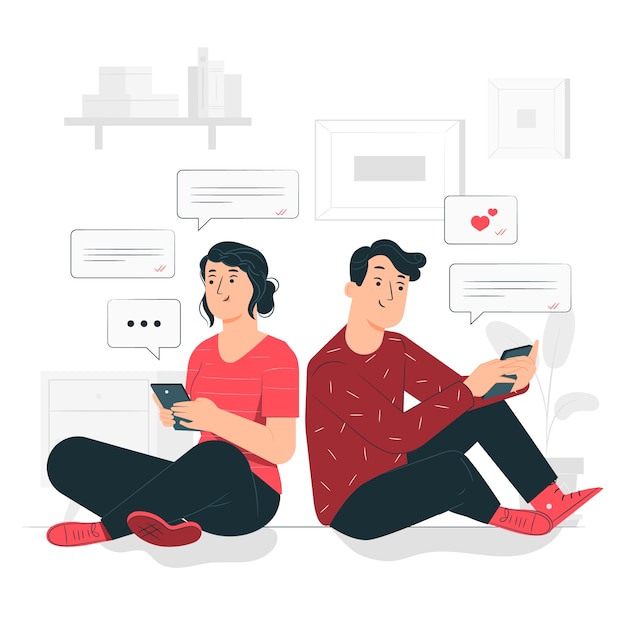 短信
他不喜欢传文字短信。
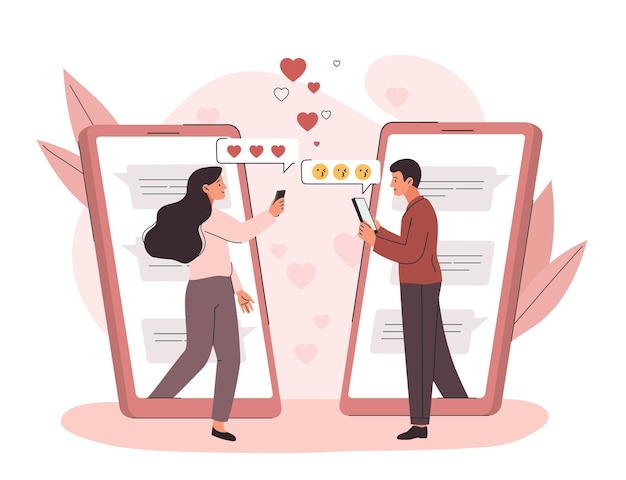 短信
你喜欢传短信吗？
聚会
聚会
下个月有一场同学聚会，
大家已经十几年没见到了。
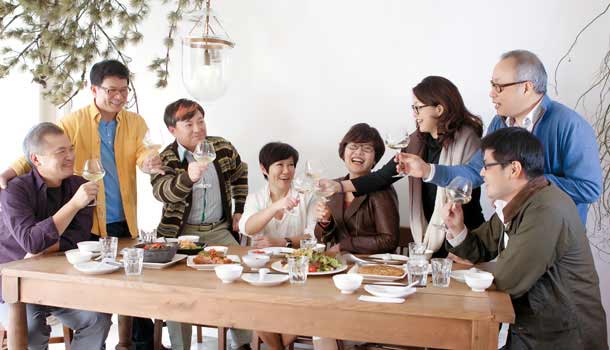 聚会
他昨天下午参加了一场台湾人聚会。
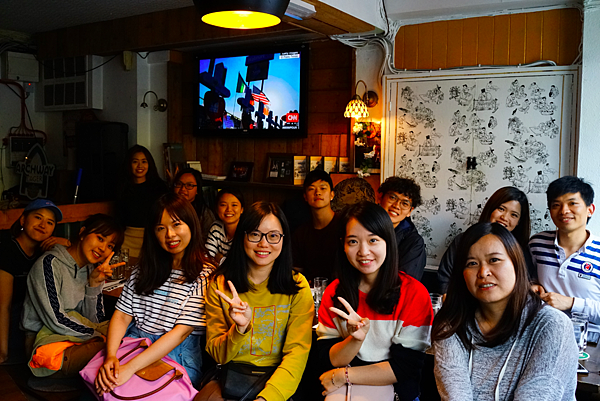 聚会
他们举办了一场啤酒聚会，一起喝酒。
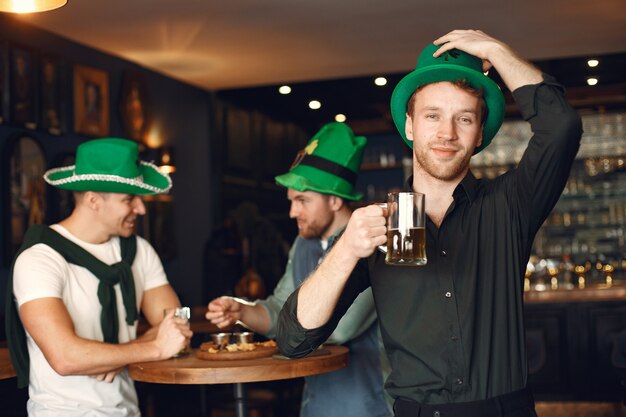 聚会
你最近参加的聚会是什么？
聚会
你们的家庭会有固定的聚会吗？
正好
正好(adv)+event
正好(adv)+event
电话打来的时候，他正好出门。
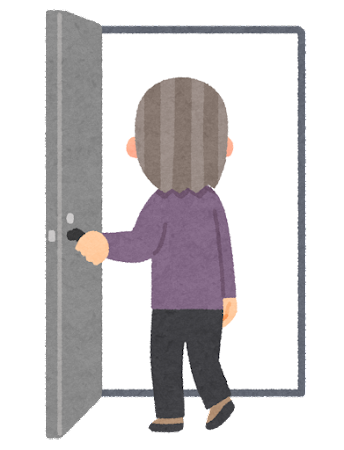 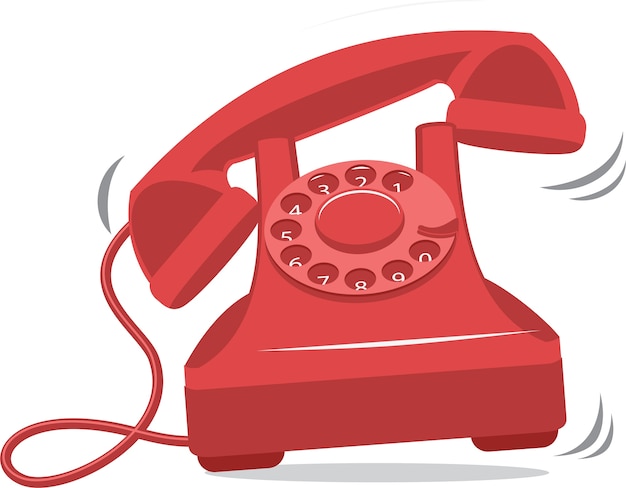 正好(adv)+event
他来的时候，他正好上车。
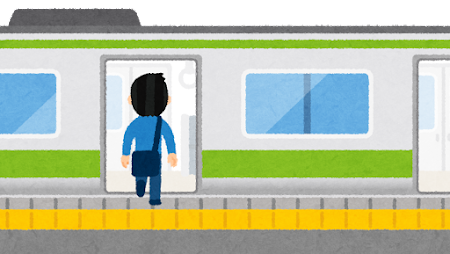 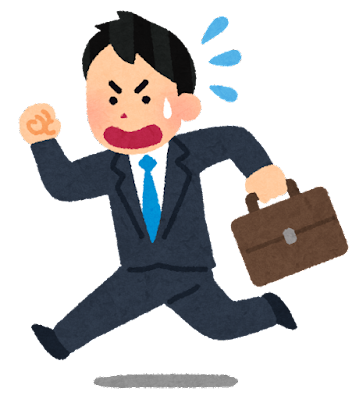 正好(adv)+event
她出门的时候，正好看见他们在偷偷牵手。
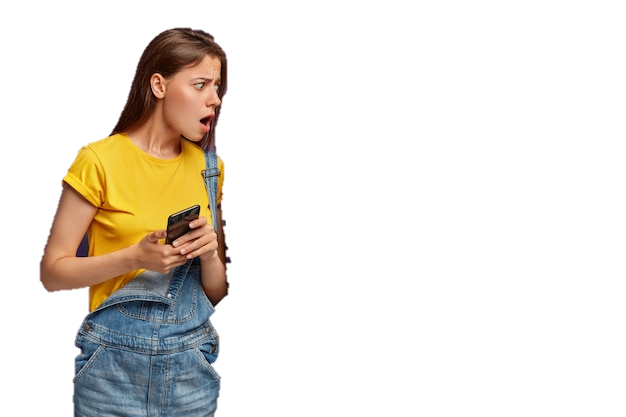 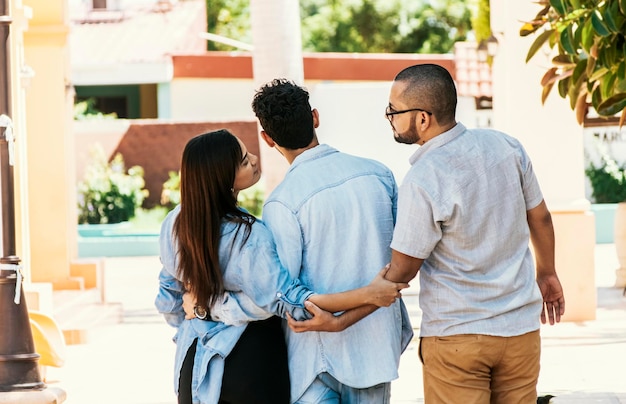 正好(adv)+event
她们在拍照的时候，警察正好在抓人。
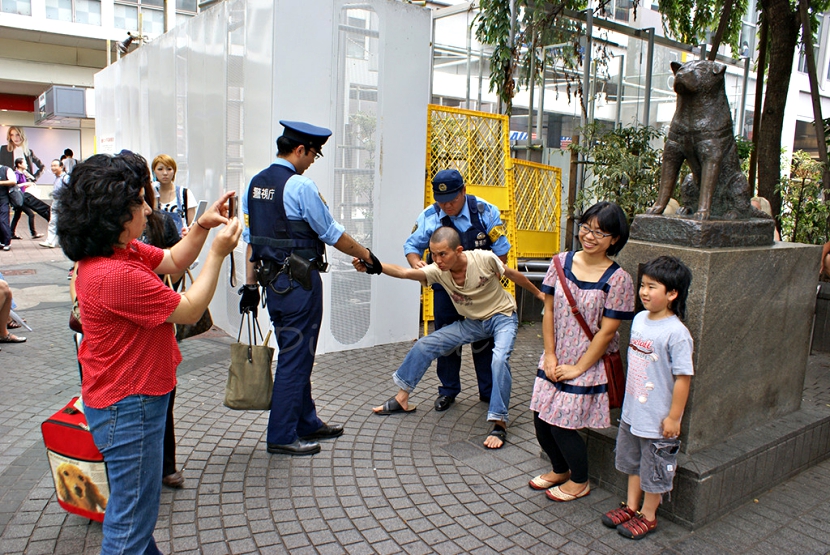 正好(adv)+event
他在找东西的时候，猫咪正好在打架。
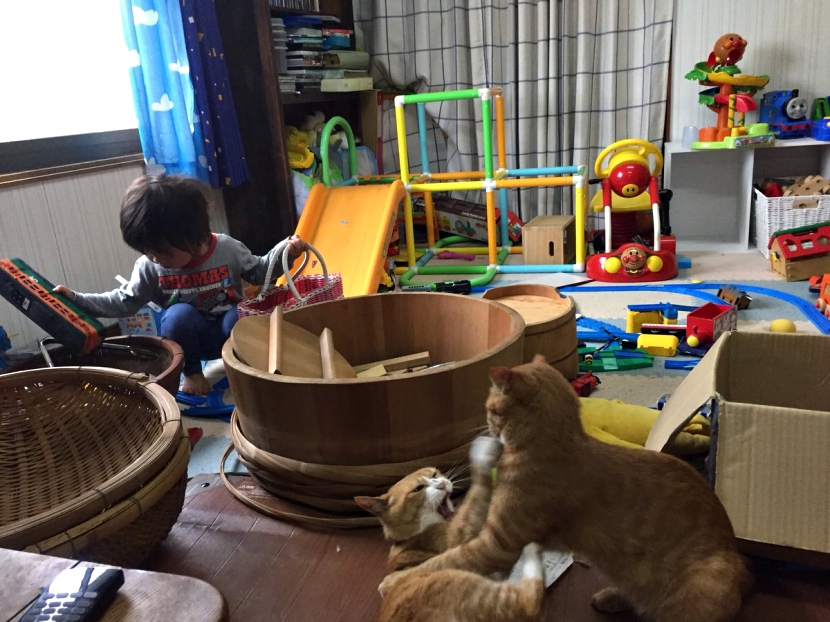 正好 = adj
正好 = adj
这辆车正好 200,000 克朗。
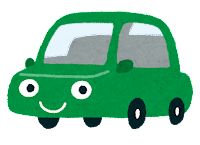 正好 = adj
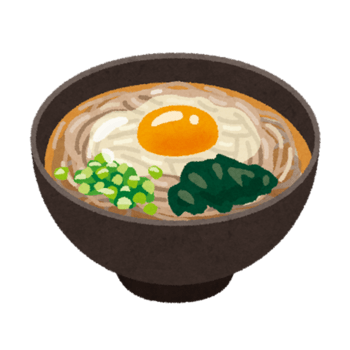 100 cz
正好 = adj
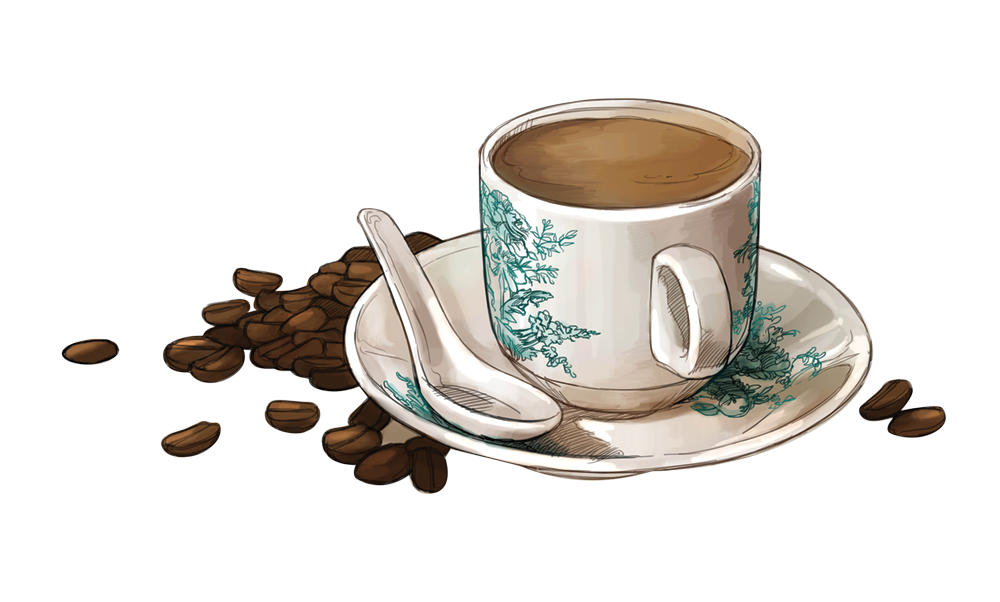 10 cz
正好 = adj
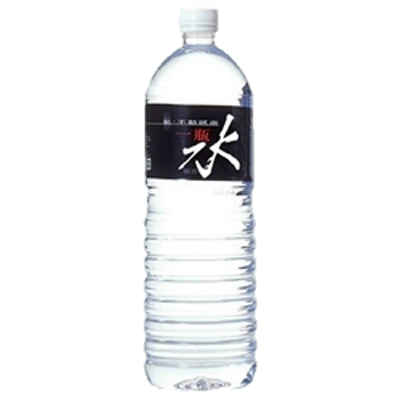 50 cz
正好 = adj
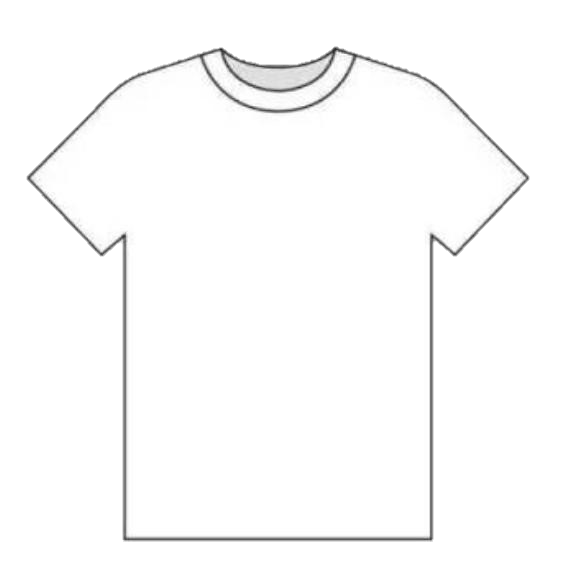 1,000 cz
正好 = adj
你来得正好，我正要出门。
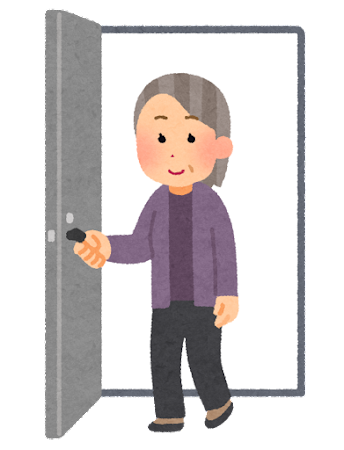 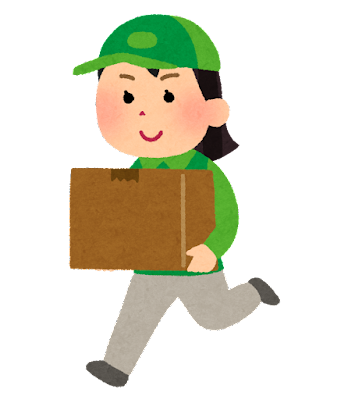 联系
联系
他出国后每星期会固定写信联系学校，
报告有没有遇到问题。
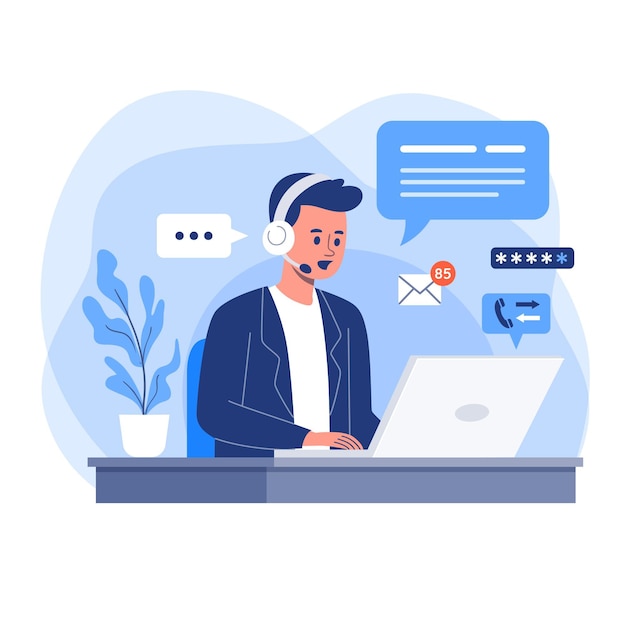 联系
他联系不上老师，不知道怎么办。
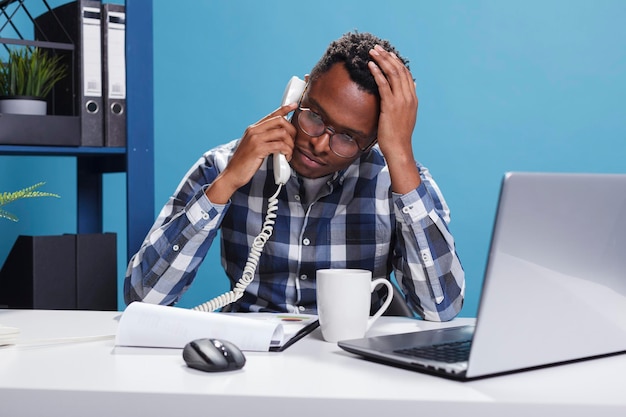 联系
飞机要起飞了，他怎么还没来?
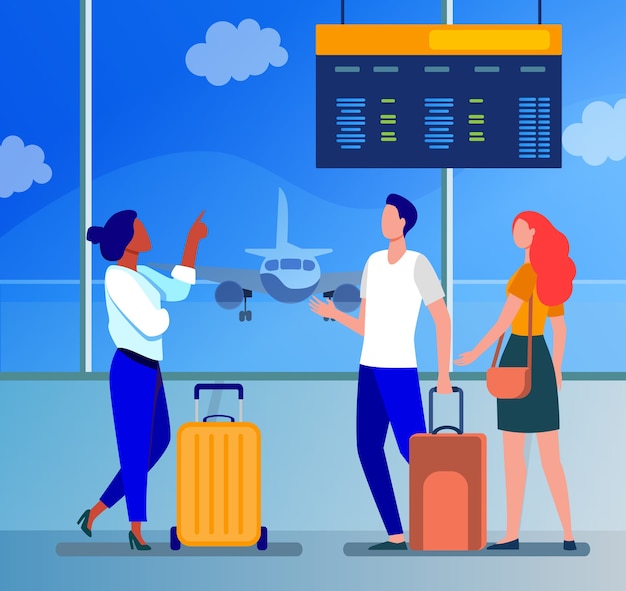 我联系一下他。
联系
你平时会跟谁联系？
差不多
差不多
他喝了差不多九瓶啤酒。
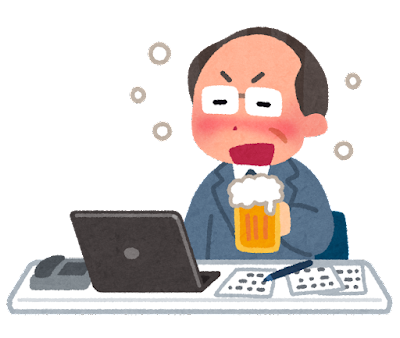 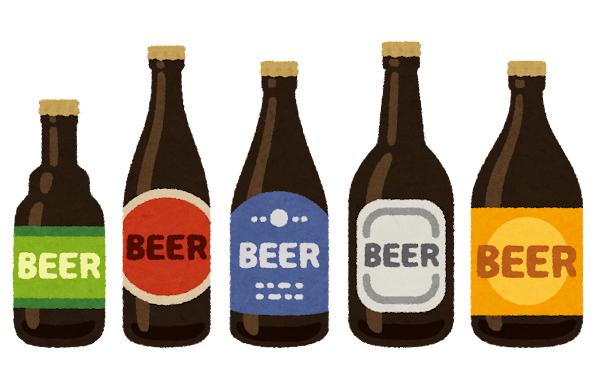 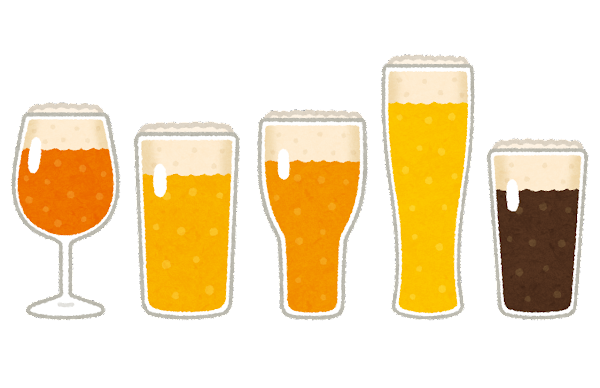 X9 +
X2
差不多
从捷克到斯洛伐克差不多要多久？
差不多
在布尔诺生活一个礼拜，
差不多要准备多少钱？
专门
专门
他为朋友的生日专门准备了礼物。
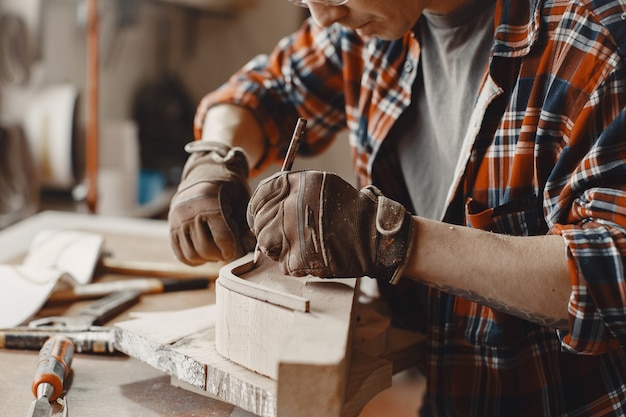 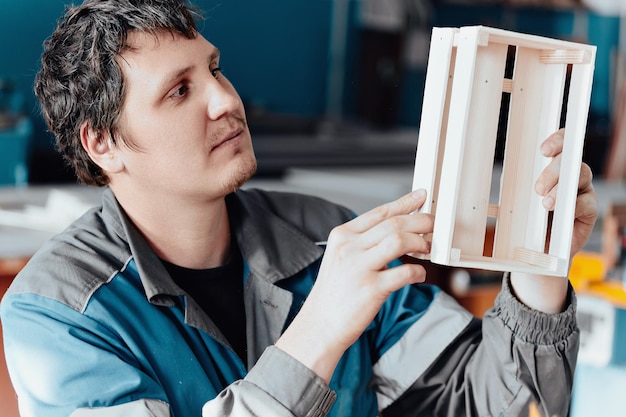 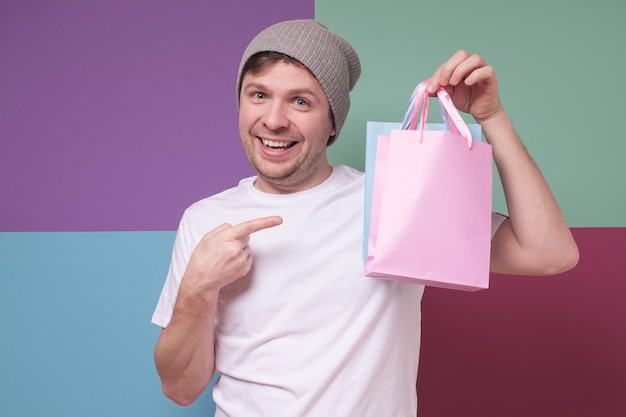 专门
他为约会专门准备了浪漫的晚餐。
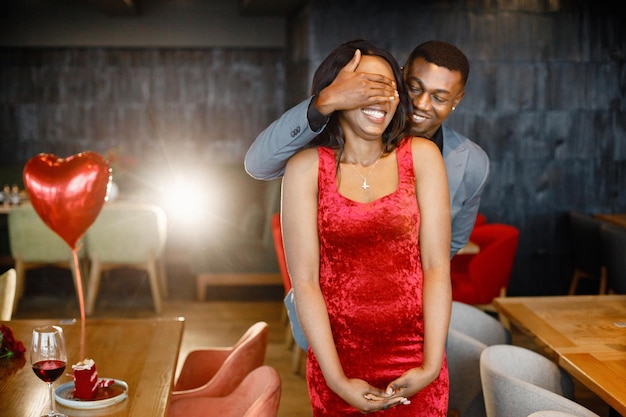 专门
他专门搭飞机去维也纳逛博物馆。
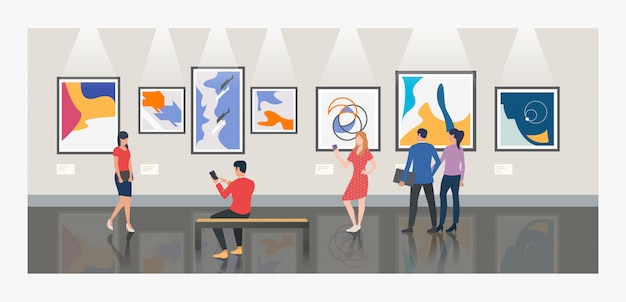 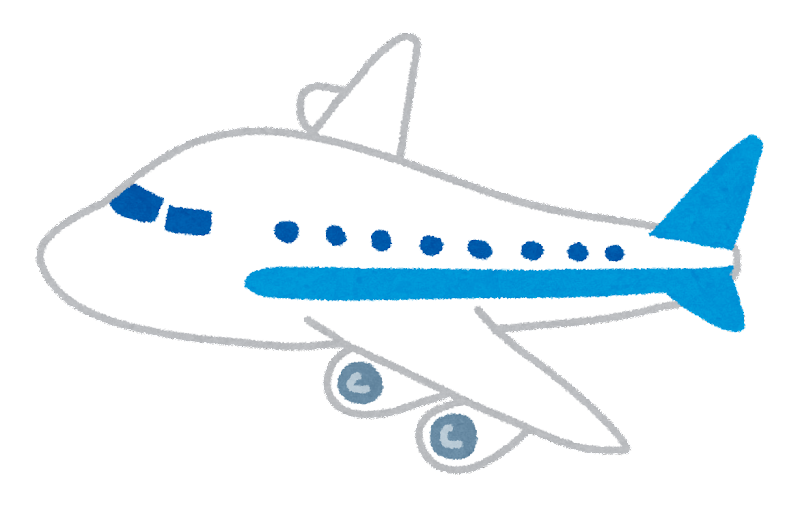 专门
你会专门为了新年准备什么吗？
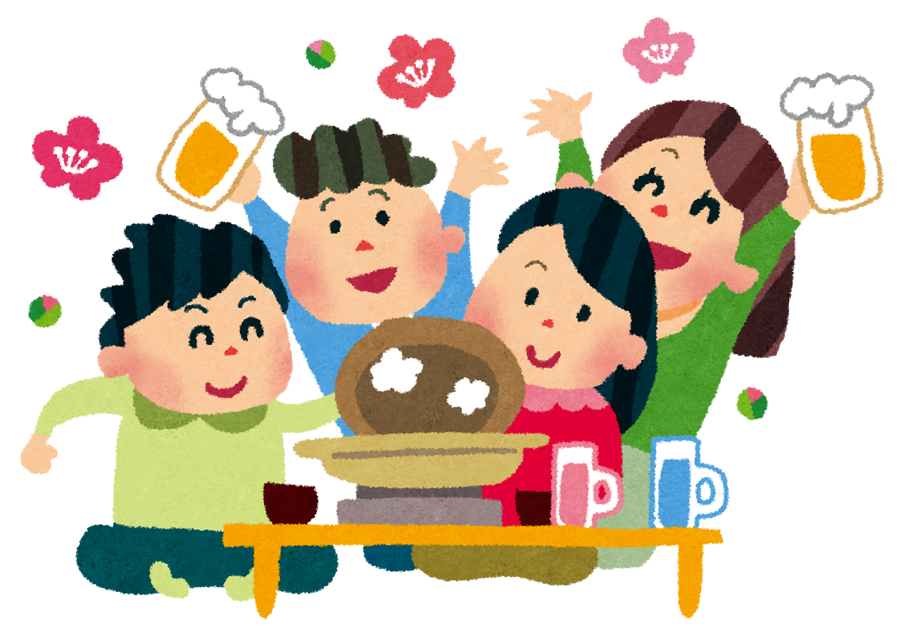 专门
如果你有一栋别墅，
你会专门请人来打扫它吗？
毕业
毕业
他在读了四年大学后，终于毕业了。
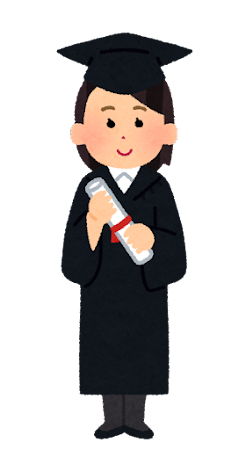 毕业
在毕业后，他去了日本工作。
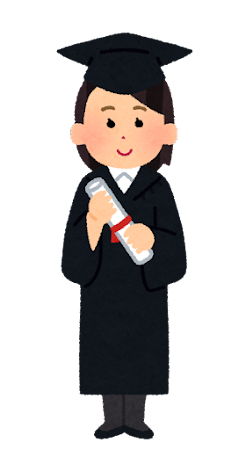 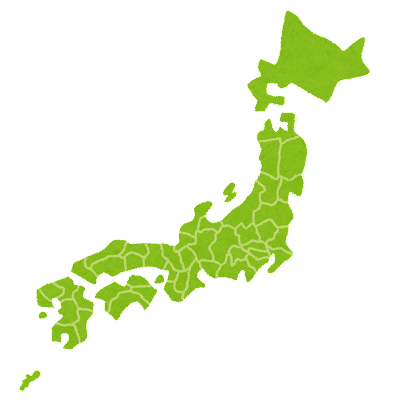 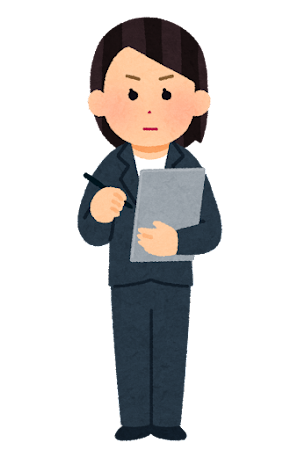 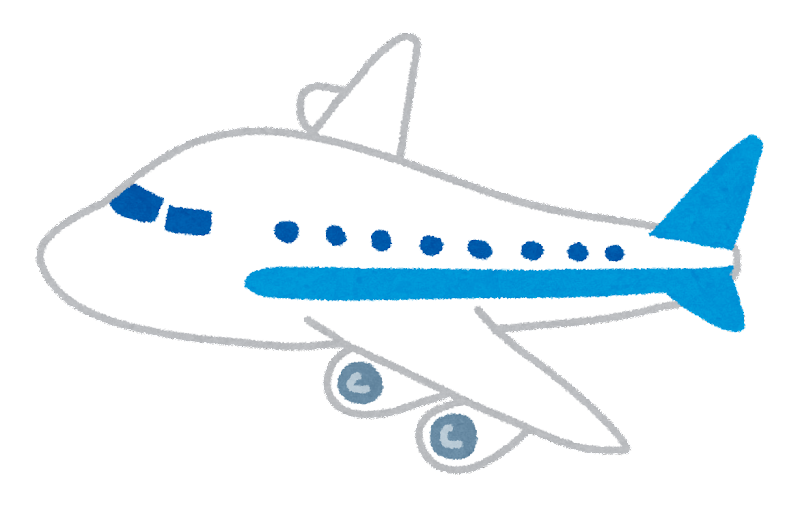 毕业
他为了毕业典礼专门买了礼服。
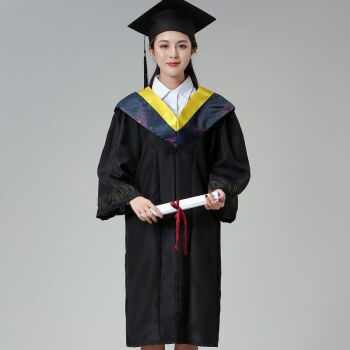 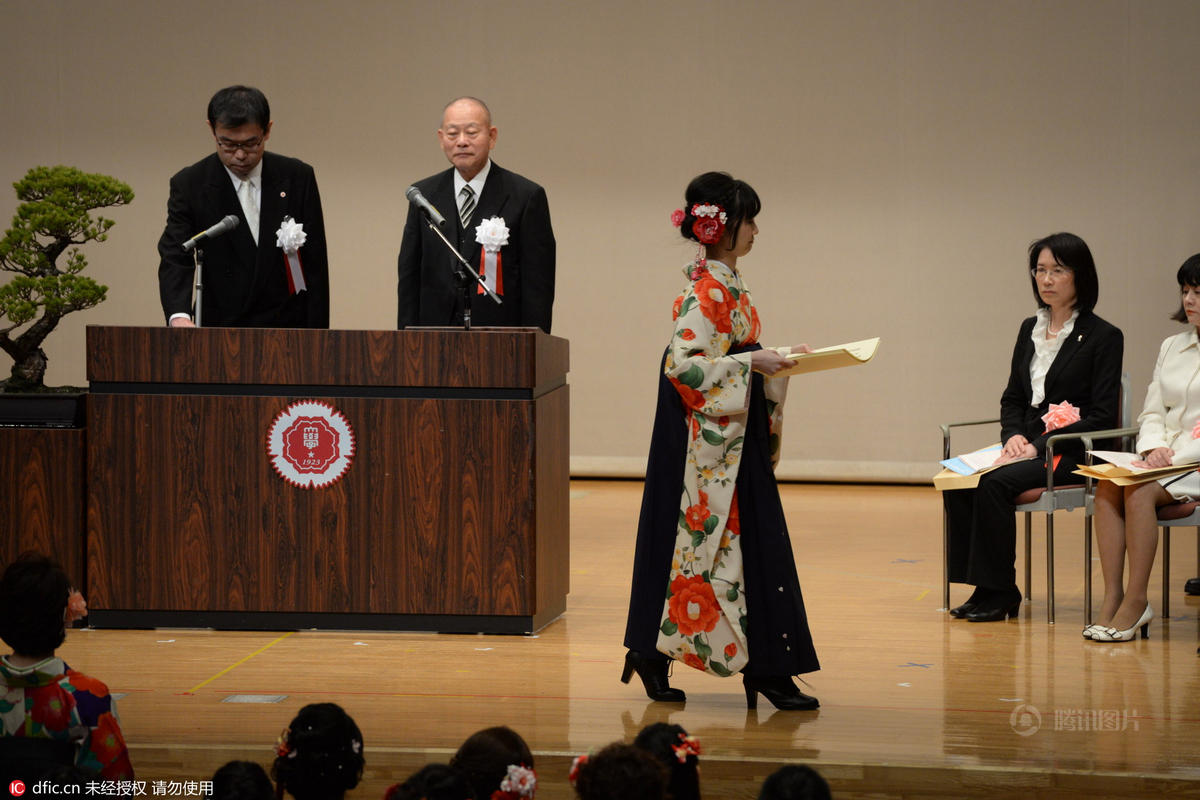 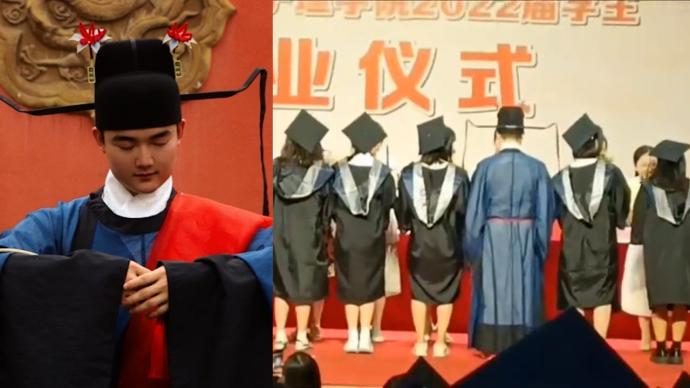 毕业
你对毕业的印象是什么？
毕业
毕业后，你还会跟老师联系吗？
麻烦
麻烦
这份报告麻烦你拿给老板。
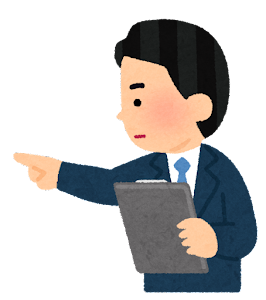 麻烦
奶奶觉得麻烦他很不好意思。
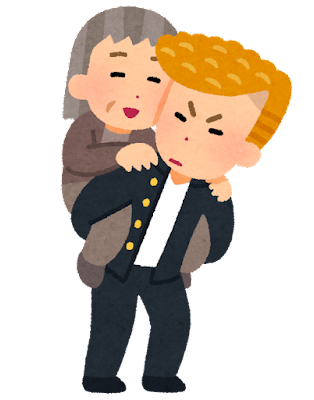 麻烦
他要出国，于是麻烦爷爷帮忙照顾小狗。
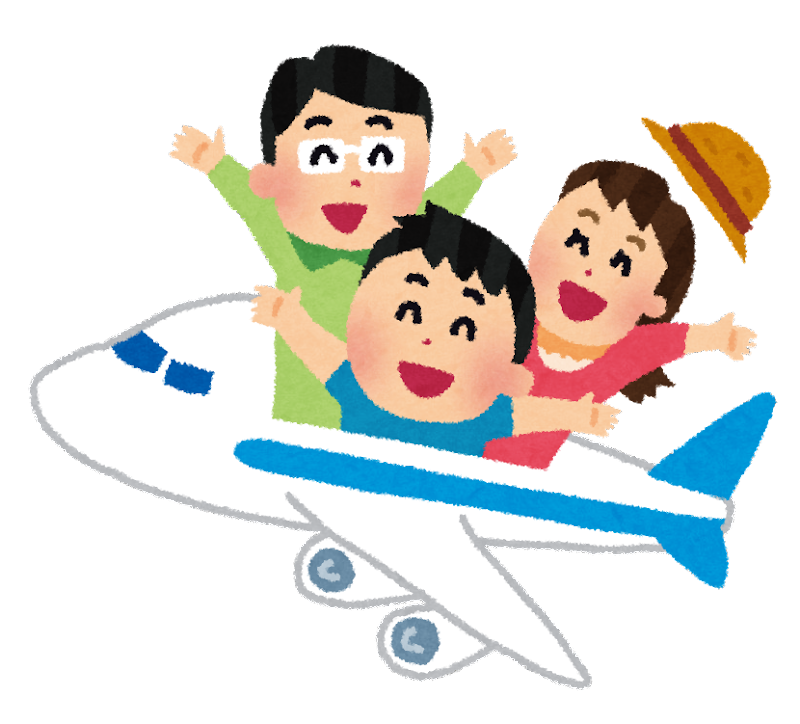 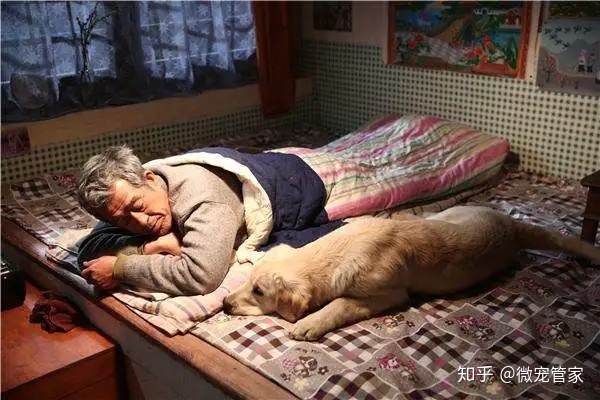 麻烦
你不喜欢别人麻烦你什么事？
好像
好像
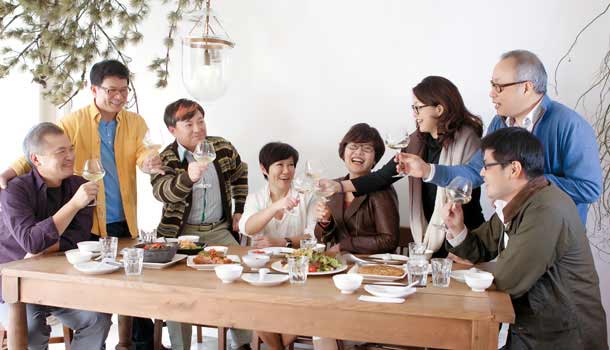 他感觉在同学聚会上好像
回到了读高中的时候。
好像
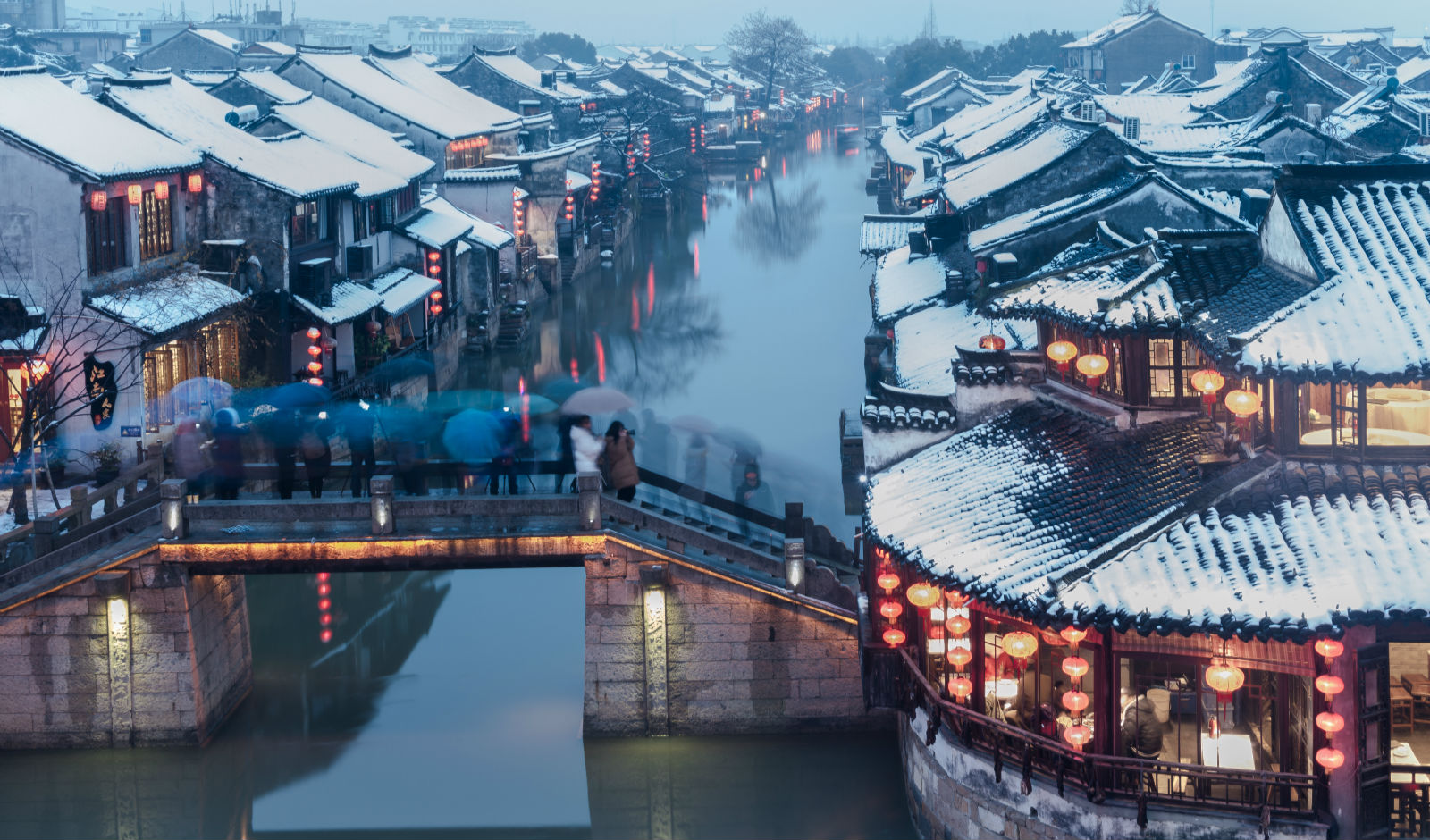 走到这个地方，
好像回到了
几百年前的中国一样。
好像
罗马给我一种感觉，好像他永远不会变一样。
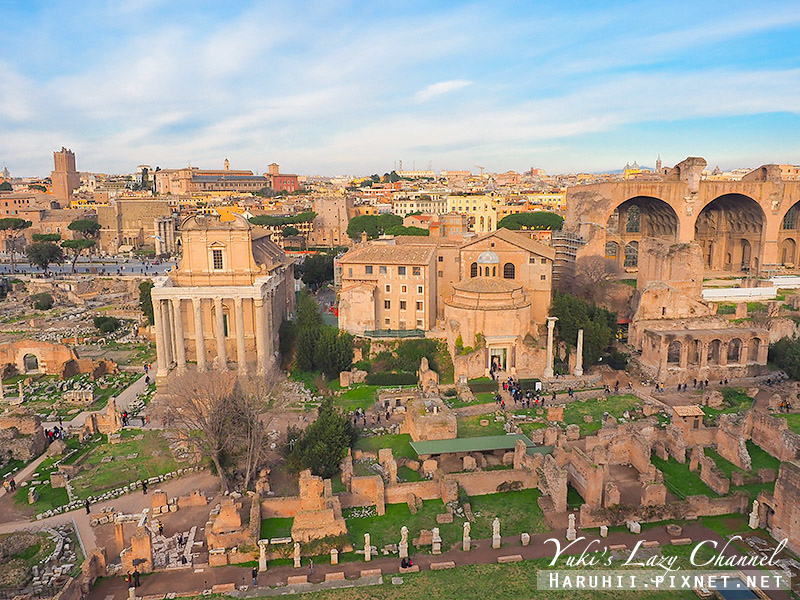 好像
布尔诺给你的感觉好像什么呢？
重新
重新
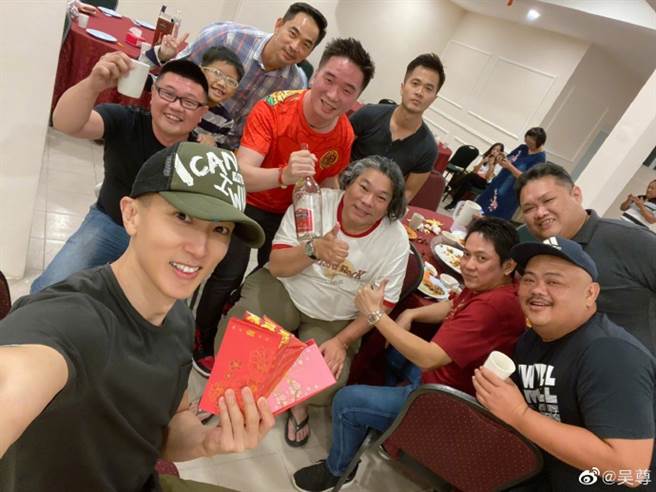 他们在十年后，
重新在同学聚会上相见，
就好像回到了过去一样。
重新
他们在很久之后，终于重新见到面了。
重新
你有什么想重新开始的事吗？
尽管 A, B
尽管 A, B
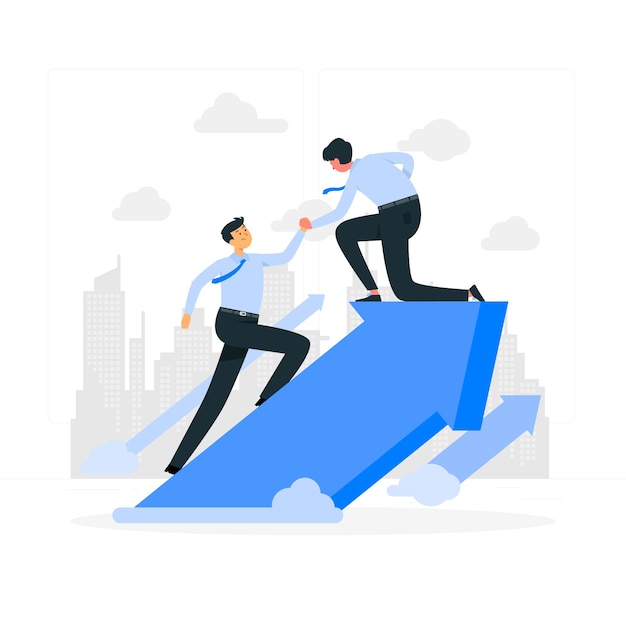 尽管他没有钱，
但朋友需要帮忙，
他还是会立刻想办法。
但是
B
尽管
A
+
,
可是
却
还是
N
B 20% →不太常出现的结果
A→fact 一个现在的事实
C 80%→常出现的结果
尽管 A, B
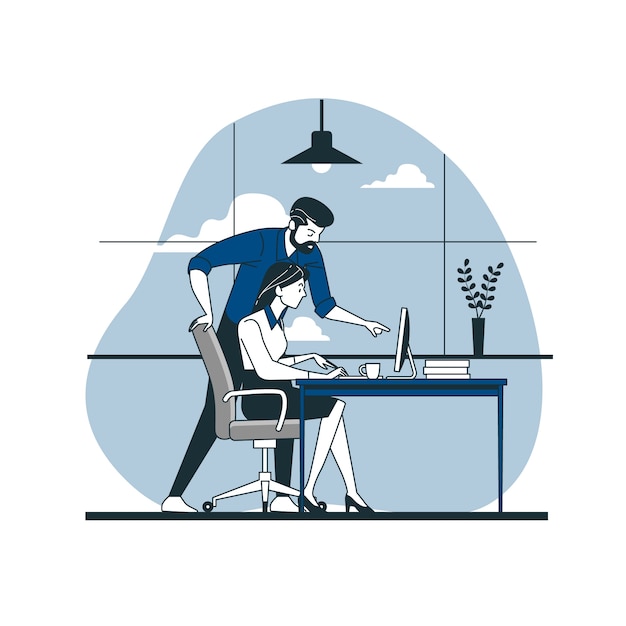 尽管他的工作很多，
但朋友需要帮忙，
他还是会立刻想办法。
尽管 A, B
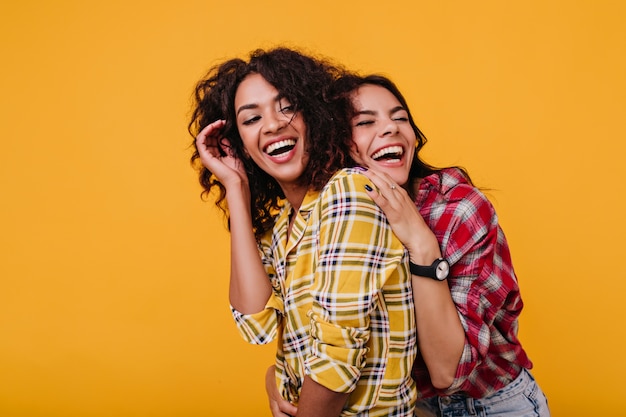 他们尽管十年没见了，
可是重新在同学聚会上相见，
就好像回到了过去一样。
尽管 A, B
他们尽管都老了，但是生活得很浪漫。
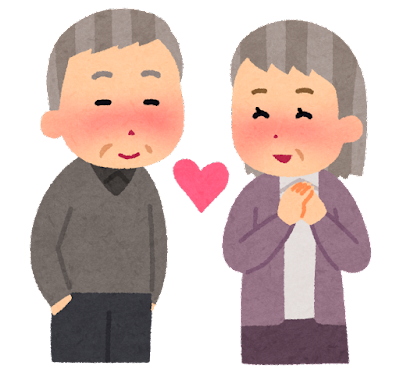 尽管 A, B
我尽管对布尔诺还不熟悉，
但是已经适应得很好了。
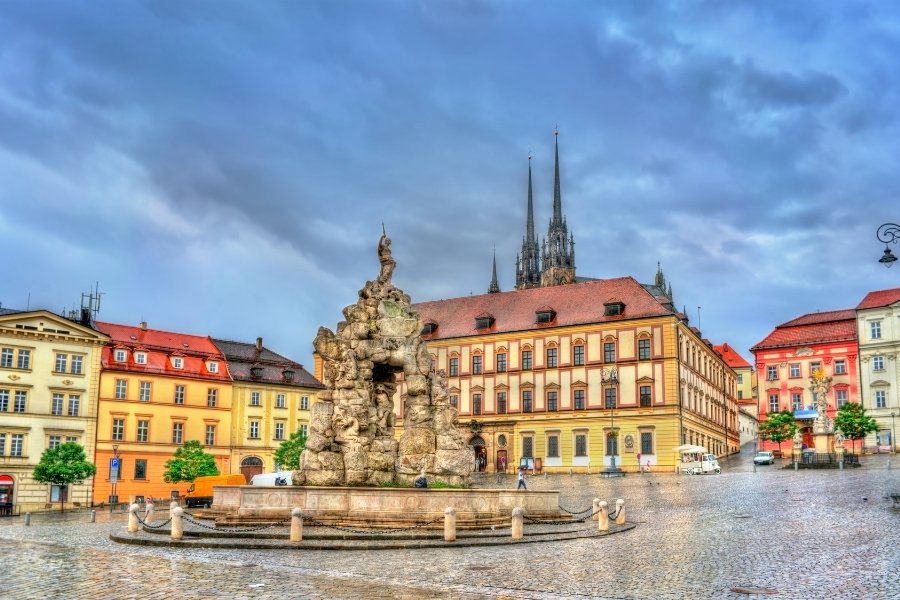 尽管 A, B
尽管每天上课，
尽管 A, B
尽管已经是大学生，
真正
真正
这个是真正的古迹，
旁边那个是新盖的建筑，不是古迹。
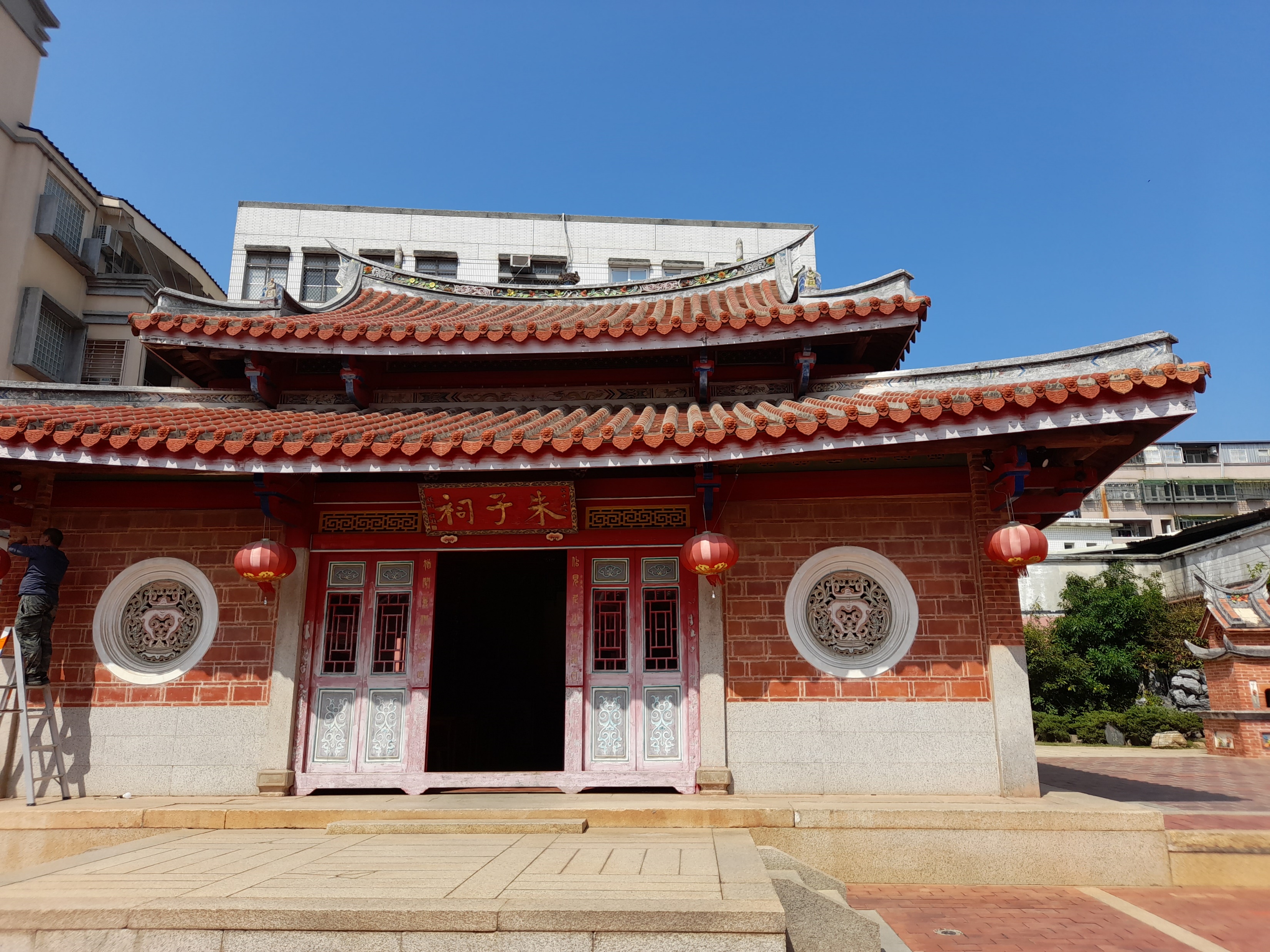 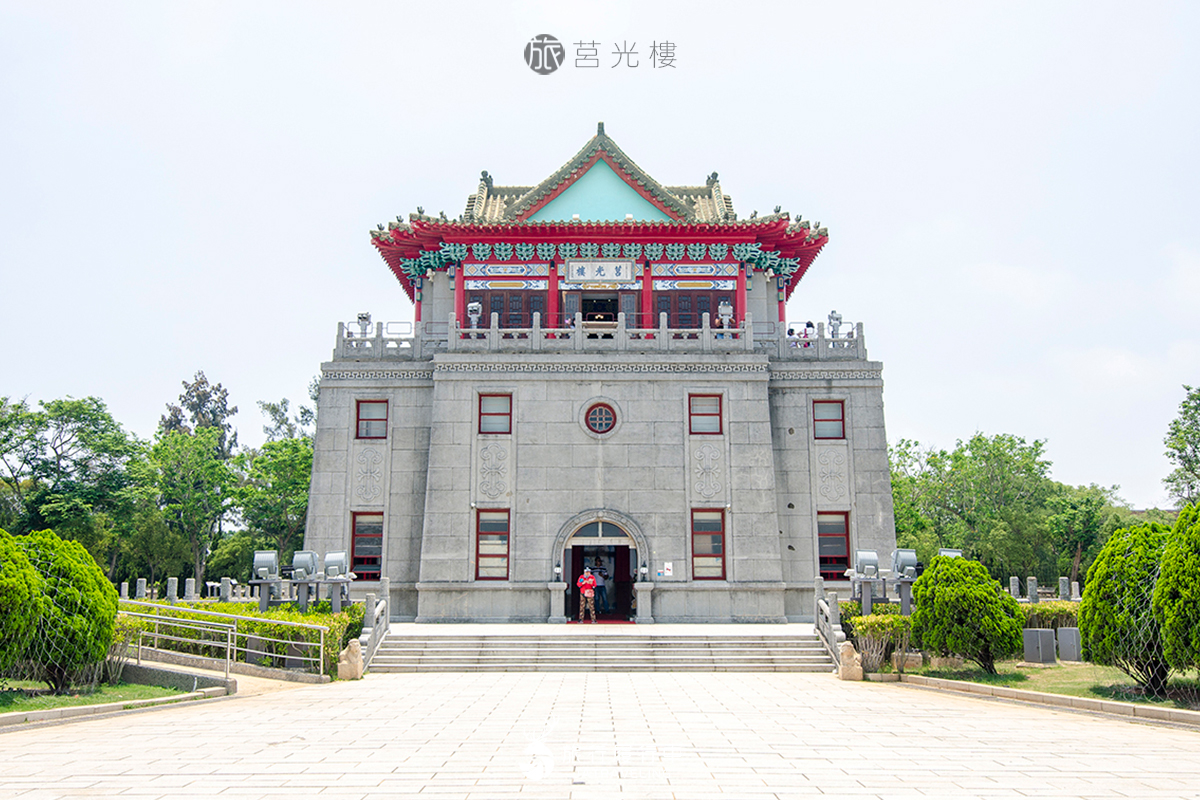 真正
我觉得真正的朋友，
是能够在你难过的时候立刻来安慰你的人。
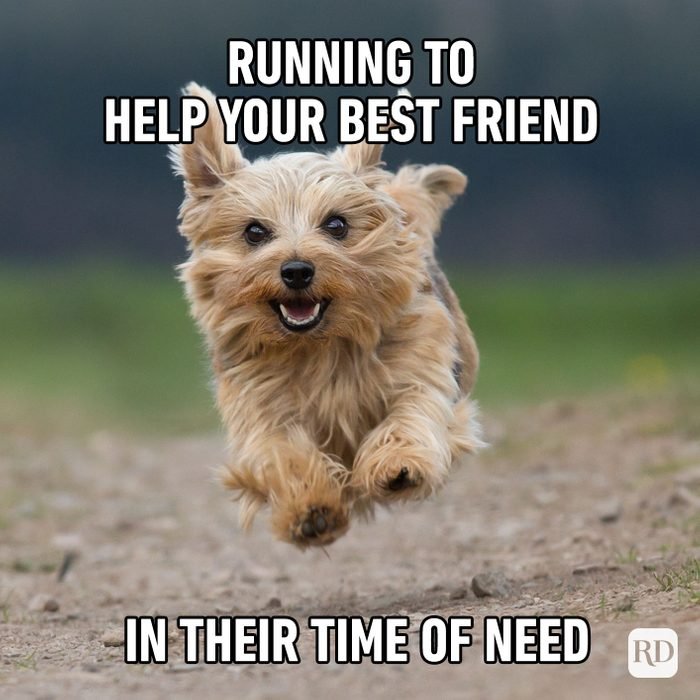 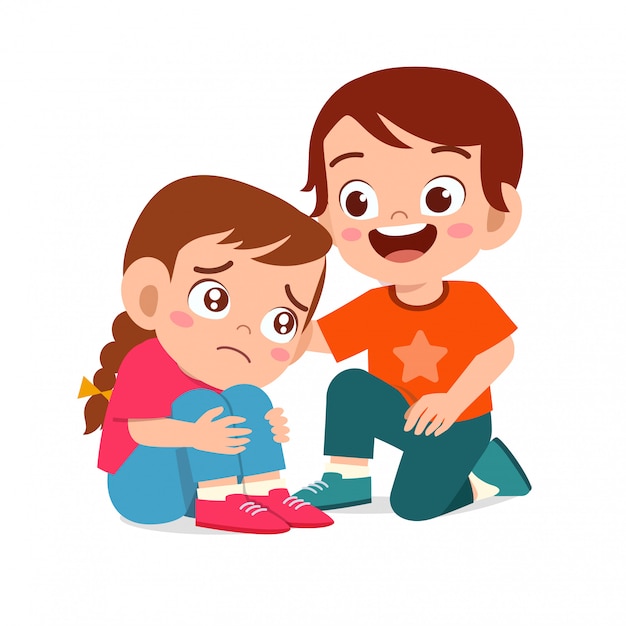 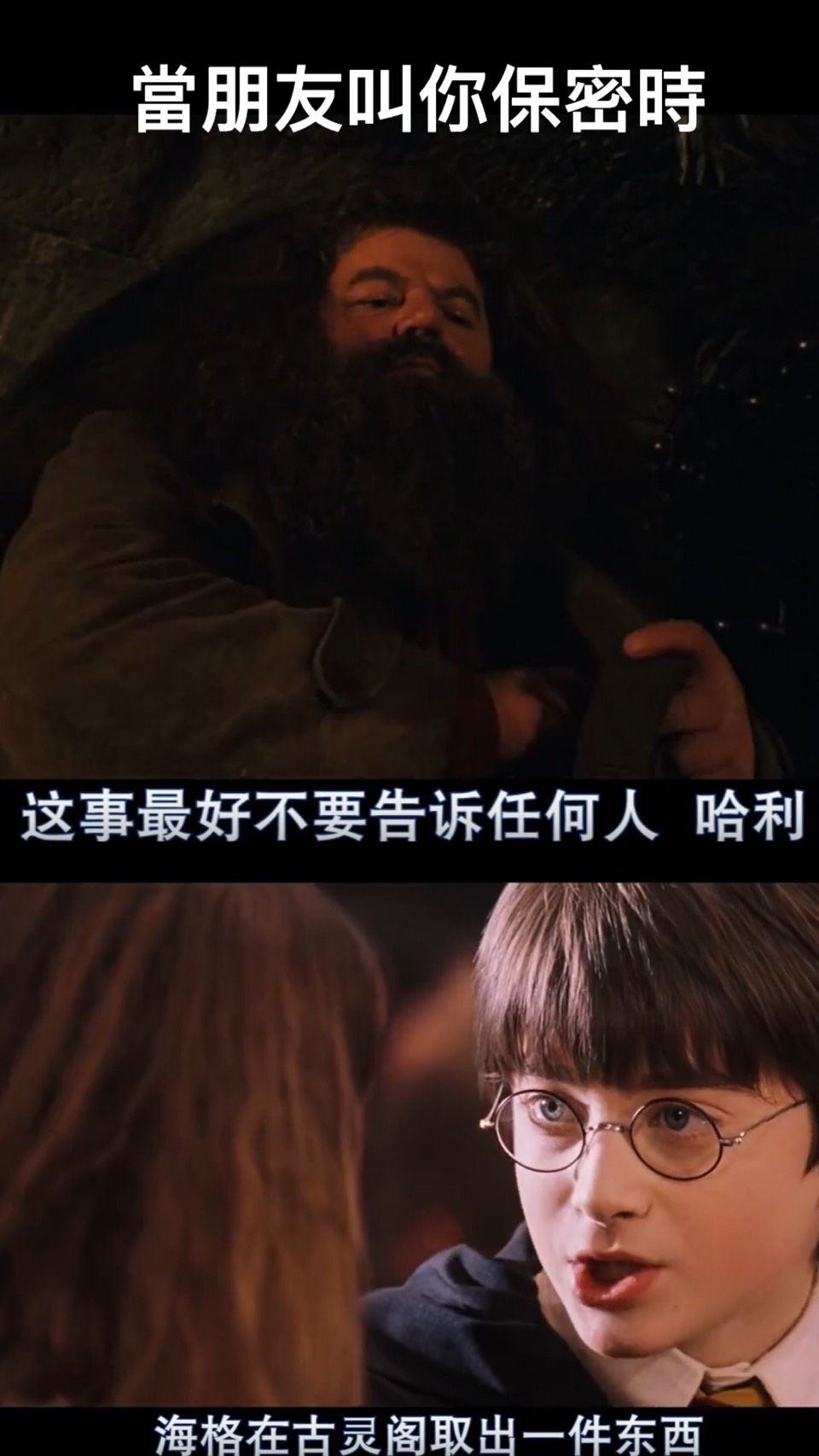 真正
我觉得真正的朋友，
是能够帮你保密的人。
真正
你觉得真正的家人是怎么样的人？
友谊
友谊
他们的友谊已经持续十年了。
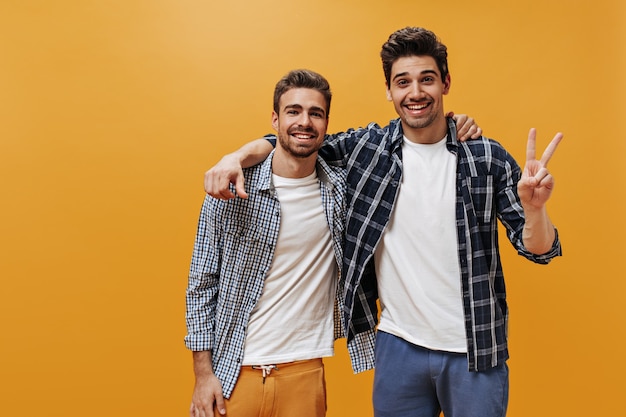 友谊
很多人认为男生跟女生之间的友谊不太一样。
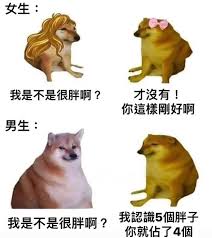 友谊
你在国小的时候，
对友谊的看法是什么呢？

跟现在有什么不一样？
友谊
什么样的友谊会让你被吸引？
丰富
丰富
读书能够丰富我们的想象。
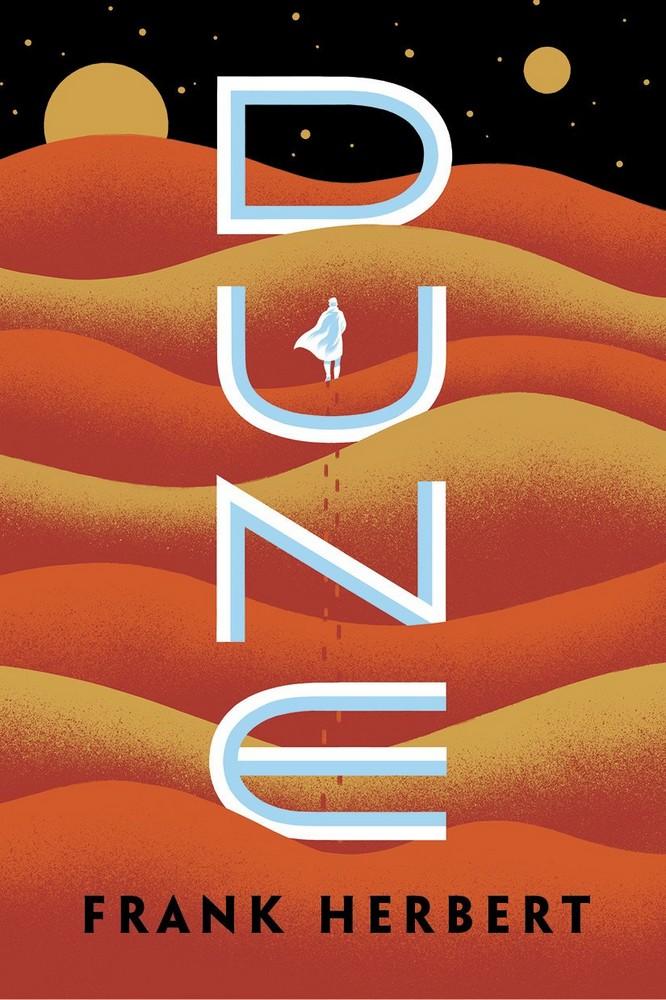 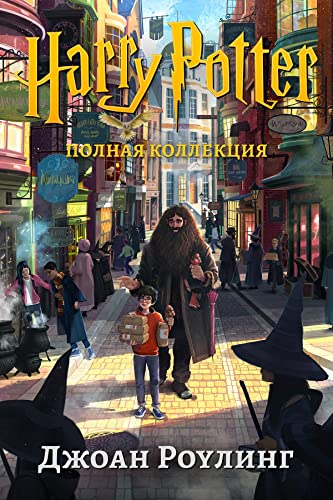 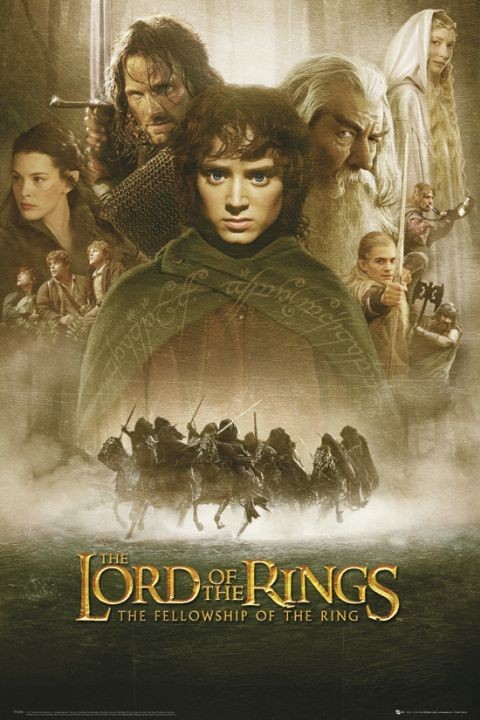 丰富
有人觉得有一个好朋友能丰富我们的生活。
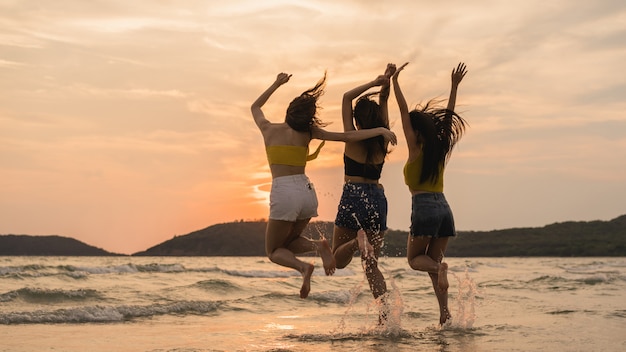 丰富
有人觉得到处去旅行能够丰富我们的视野。
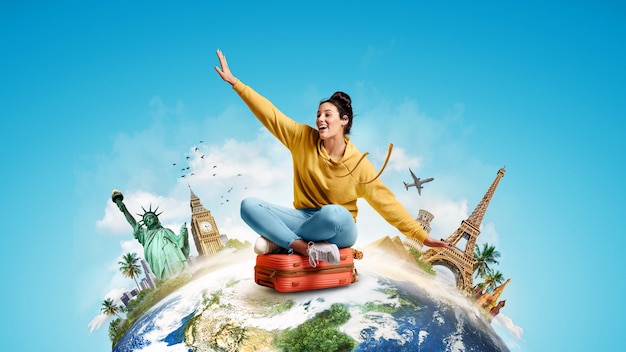 丰富
你觉得你现在的生活丰富吗？
丰富
如果有人想丰富他的生活，
你会建议他怎么做？
重新 V.S 从新
1. 从头开始
重新、从新：从头开始
他重新/从新把数学学好了！
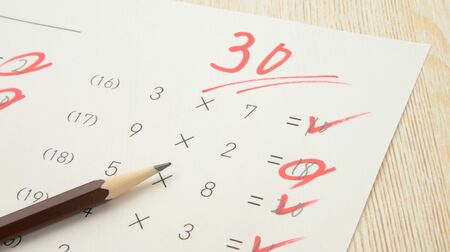 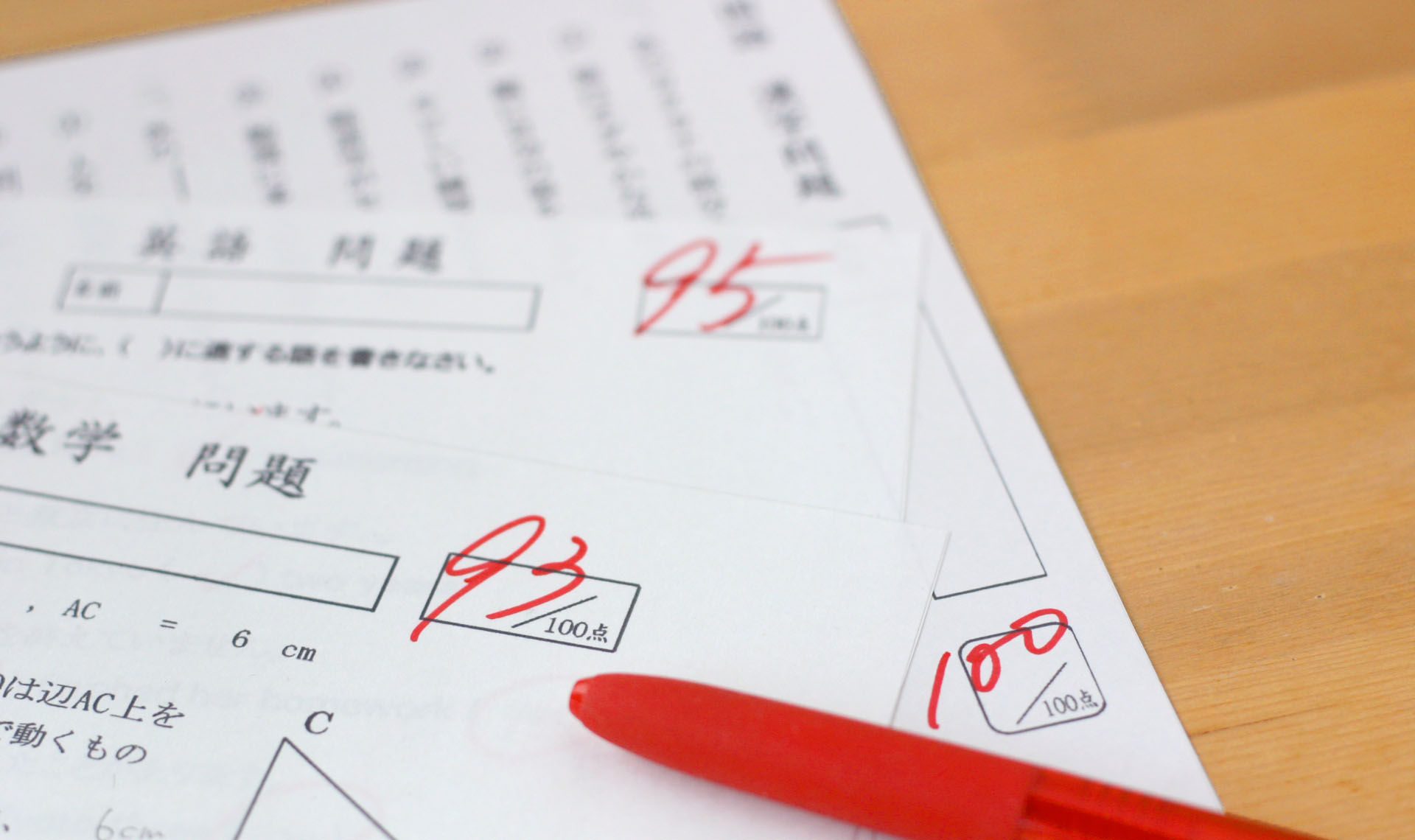 2. 再来一次
重新：再来一次
他重新把衣服穿好了。
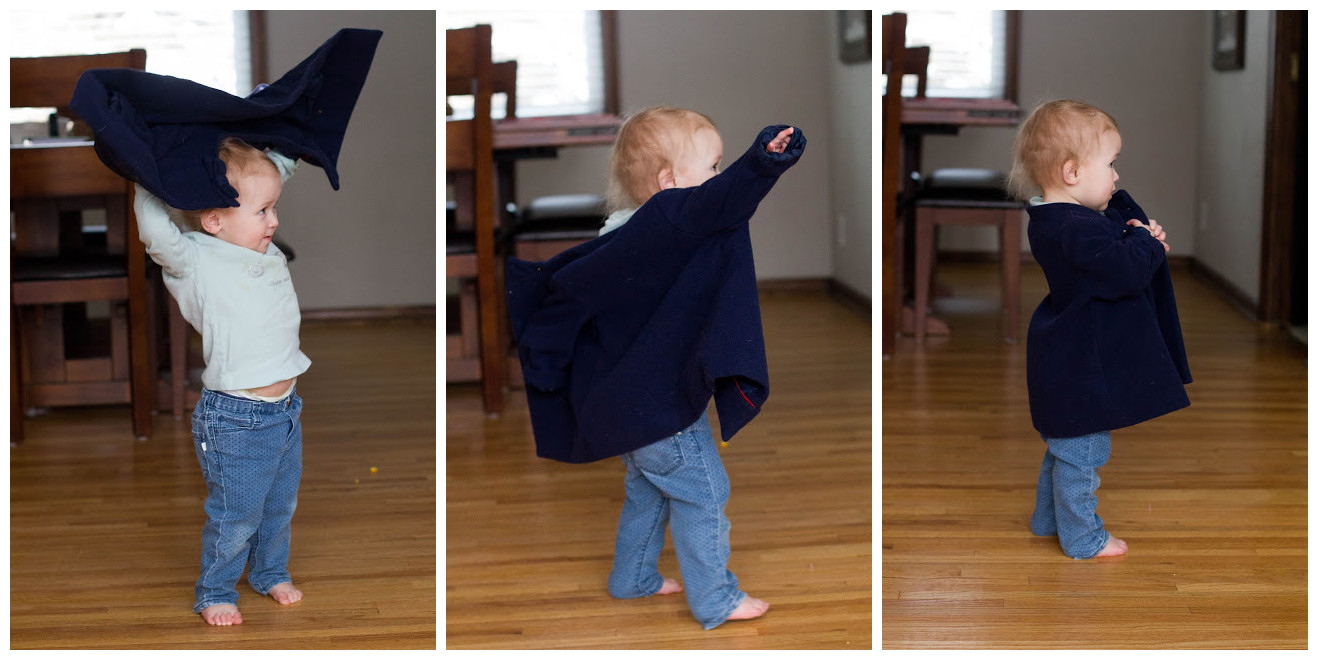 重新
重新
树木每年都重新长出叶子。
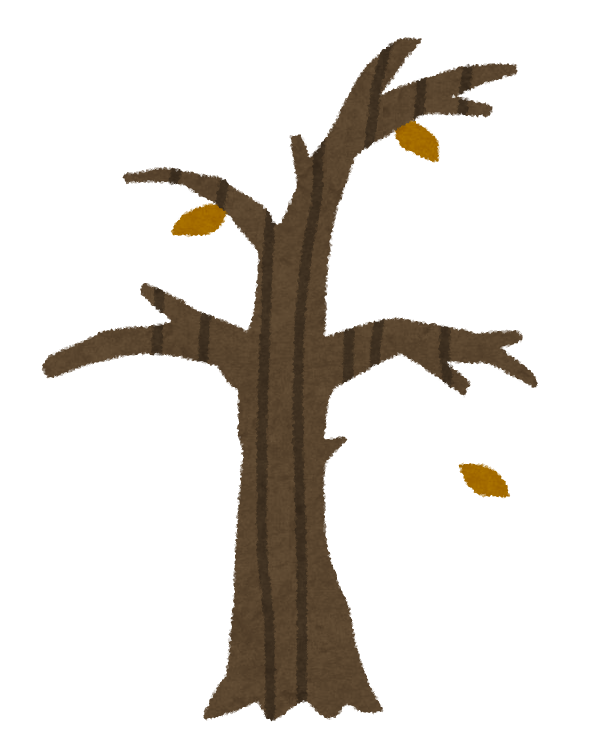 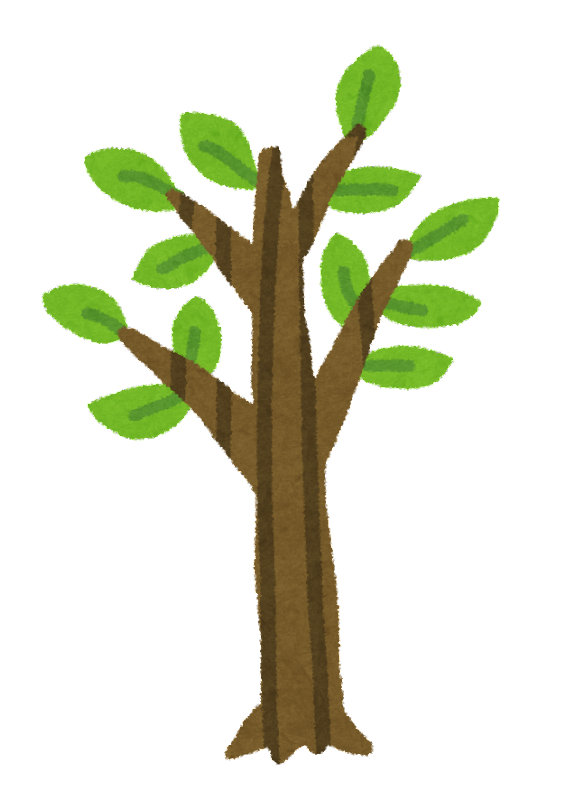 重新
有什么决定即使让你重新选，
你还是会选择一样的？
从新
从新
他决定不再熬夜，
从新开始健康的生活。
无聊
无聊
他这个礼拜六日都不能出门，非常无聊。
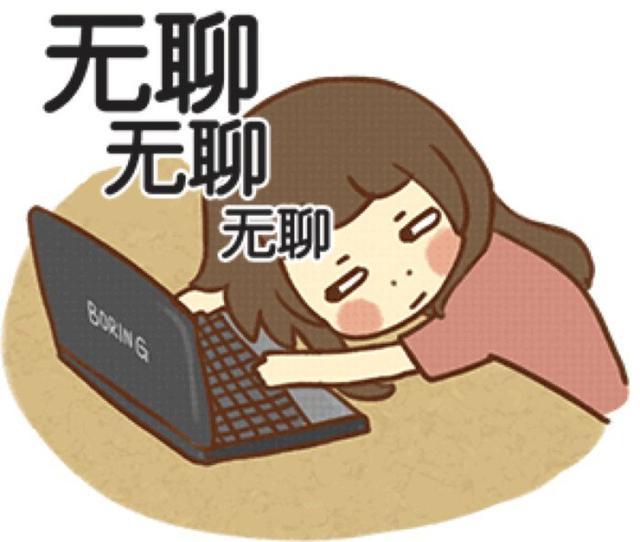 无聊
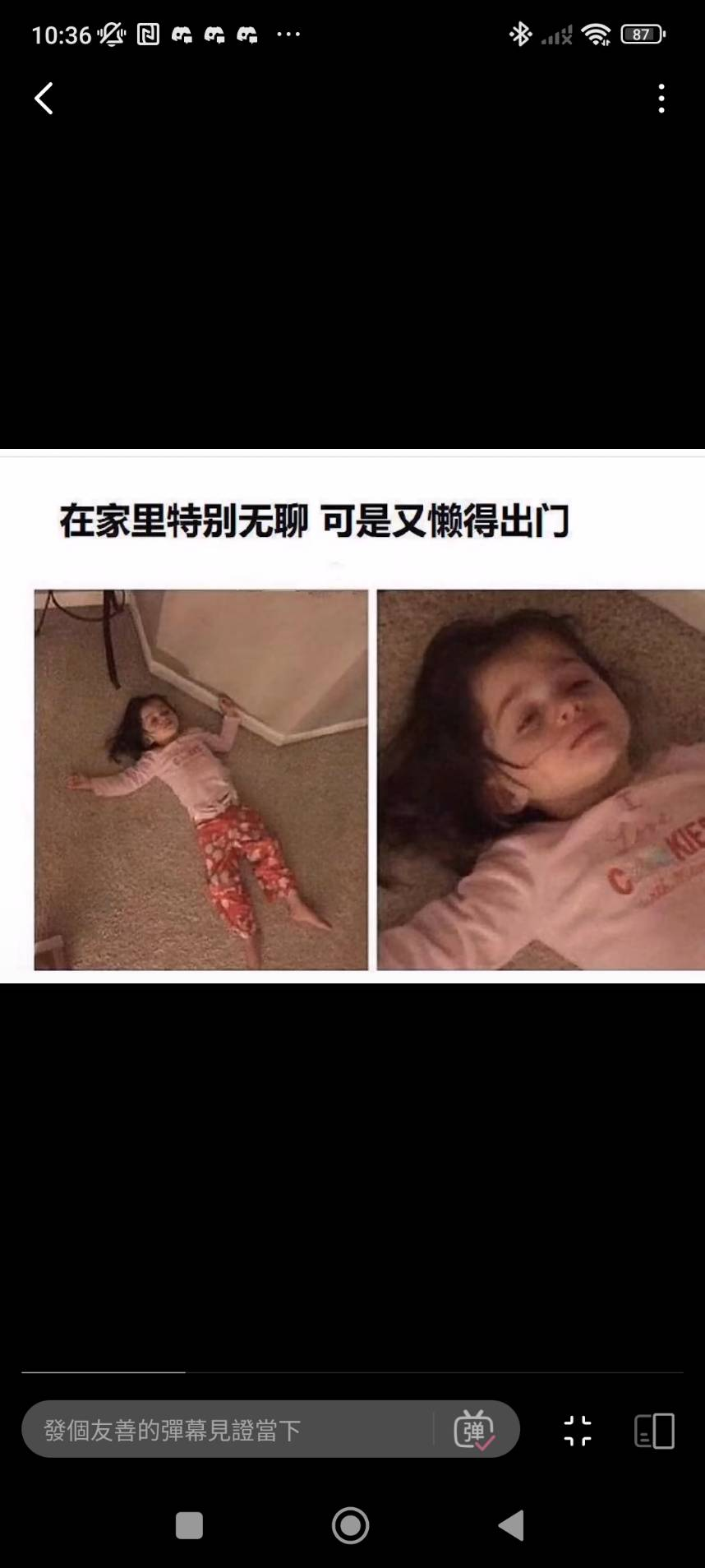 无聊
他无聊的时候
就会打开电脑看电影或连续剧。
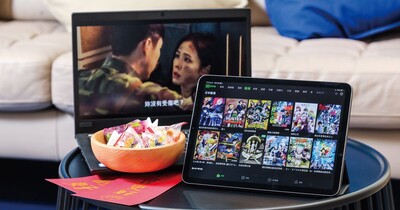 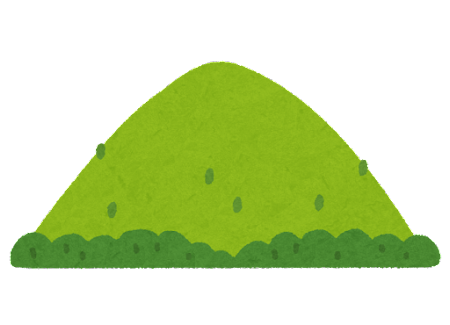 无聊
他觉得爬山很无聊，
比起爬山他更喜欢逛街。
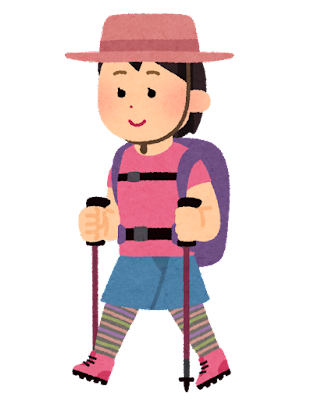 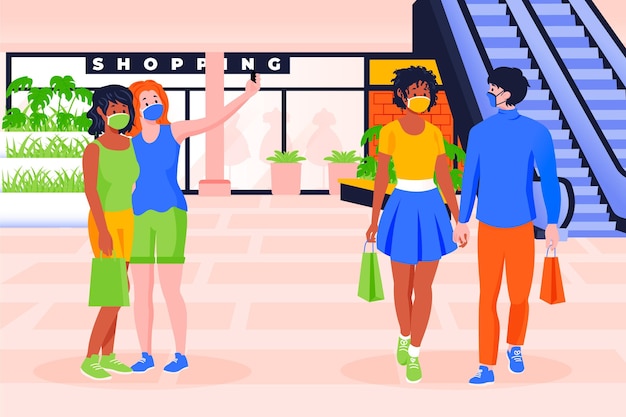 无聊
下雨天只能待在家，非常无聊。
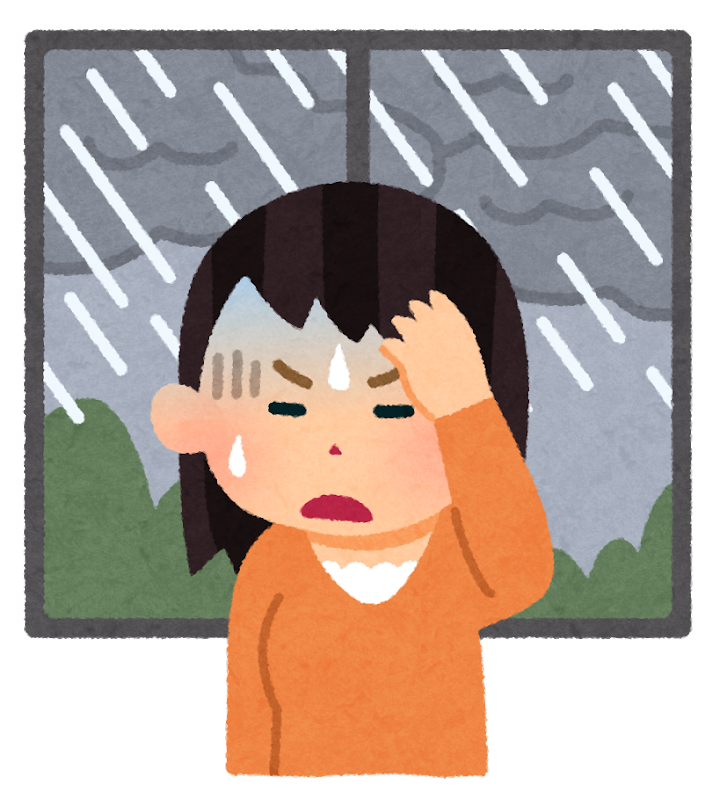 无聊
他不喜欢无聊的生活，
喜欢忙碌的生活。
无聊
你喜欢忙碌的生活还是无聊的生活呢？
无聊
做什么事情会让你觉得无聊？
讨厌
讨厌
他非常讨厌吃茄子。
他认为茄子不是人能吃的蔬菜。
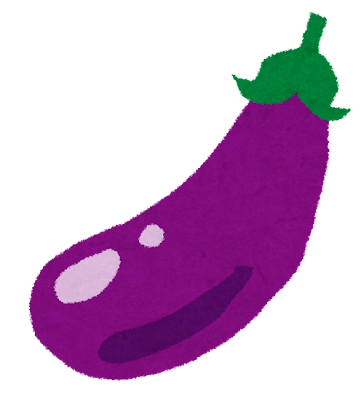 讨厌
他很讨厌加班，
他觉得下了班就该休息了。
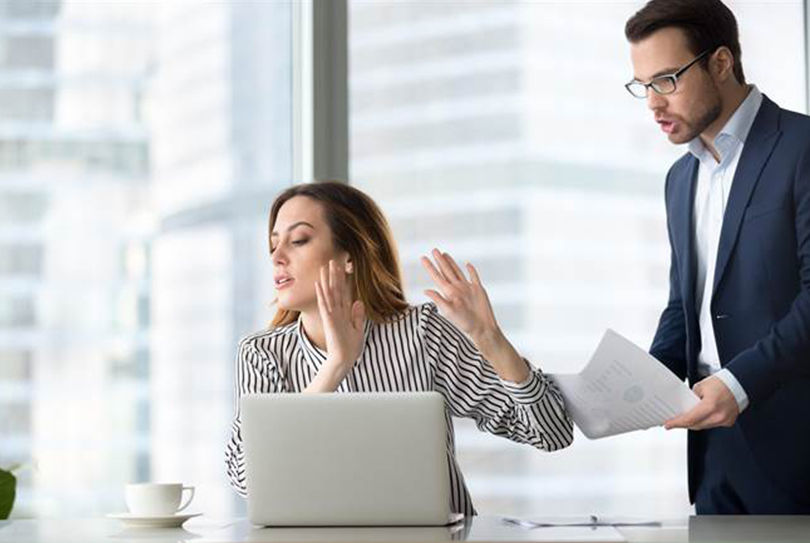 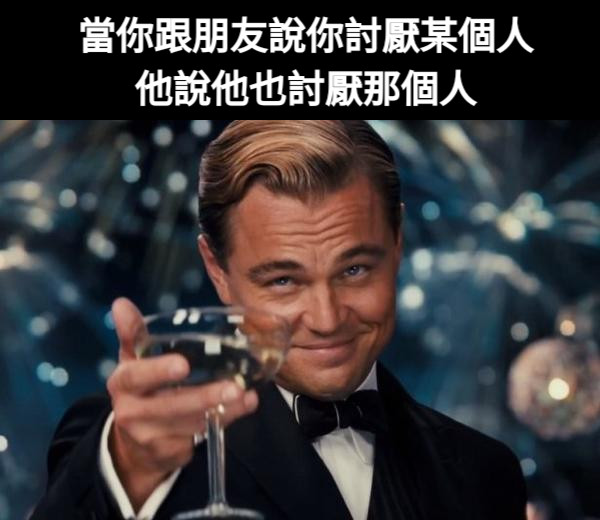 当你跟朋友说你讨厌某个人，他说他也讨厌那个人时。
讨厌
讨厌
你讨厌什么性格的人呢？
讨厌
什么行为会让你觉得讨厌？
讨厌
你讨厌开学吗？
A , S + 却 ＋ V
A , S + 却 ＋ V
虽然是朋友，但有些他喜欢的活动，
(那个活动)却是我讨厌的(活动)。
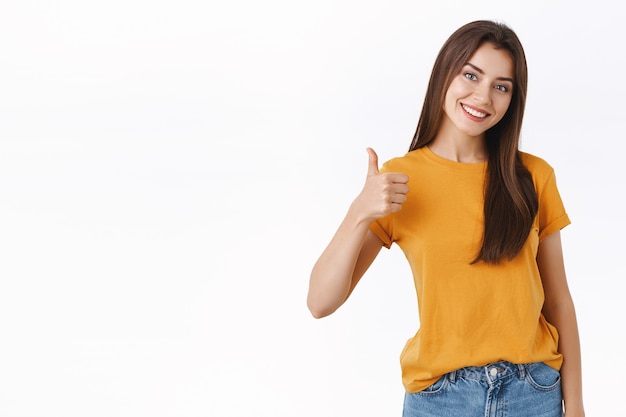 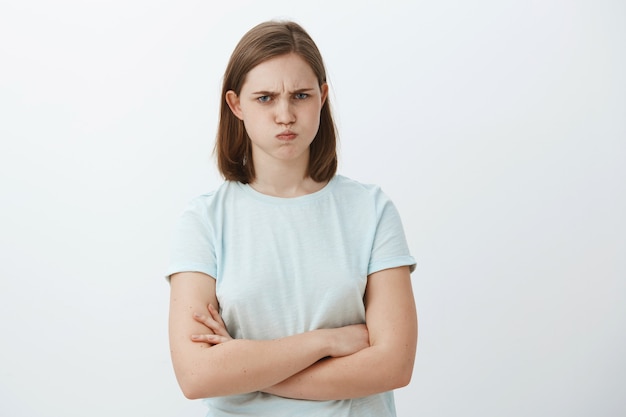 A , S + 却 ＋ V
有的人认为看书可以丰富我们的视野，
有的人却认为交朋友才是。
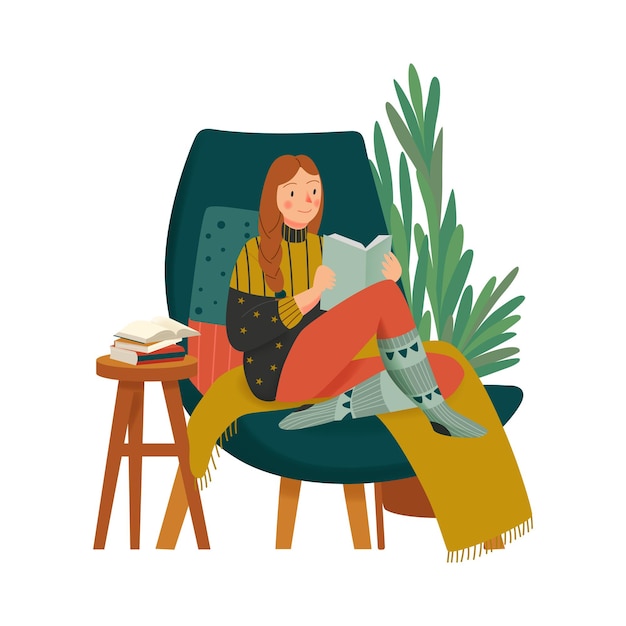 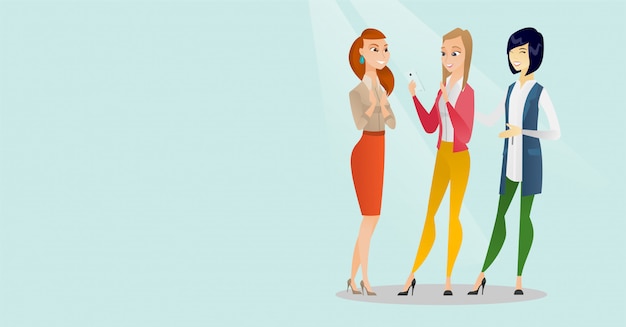 A , S + 却 ＋ V
有些性格虽然并不坏，却很难当朋友。
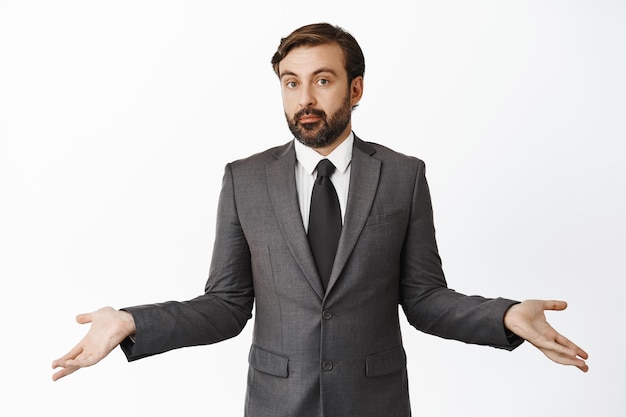 A , S + 却 ＋ V
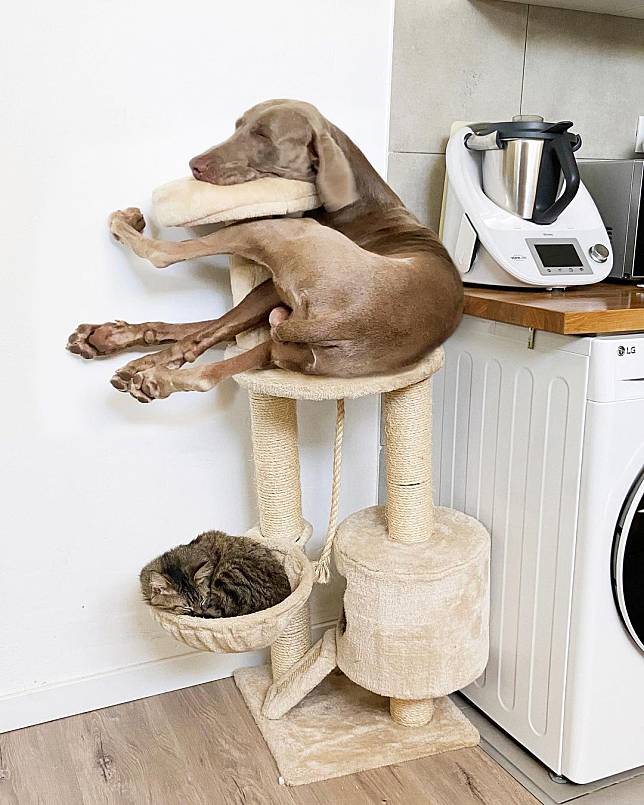 这只狗很大，
却以为自己还很小。
A , S + 却 ＋ V
我会说英语，却说得不好。
A , S + 却 ＋ V
他不喜欢跑步，却跑得比谁都快。
A , S + 却 ＋ V
我们都觉得很有趣，他却觉得很无聊。
A , S + 却 ＋ V
请找出你跟别人不一样的想法，
并用此句型造句：
大家都觉得＿＿＿＿，
我却觉得＿＿＿＿＿。
周围
周围
当你早上六点到学校，周围都没有人。
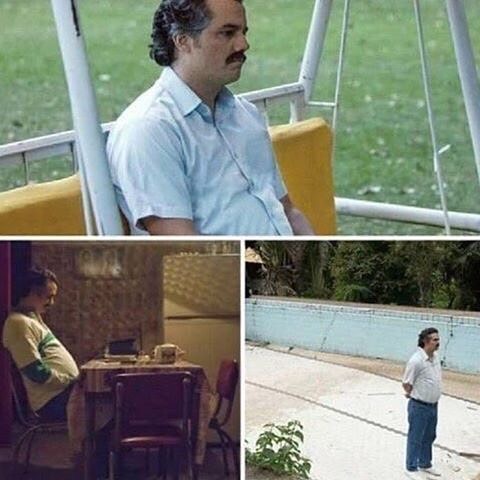 周围
他的周围都是猫，他非常开心。
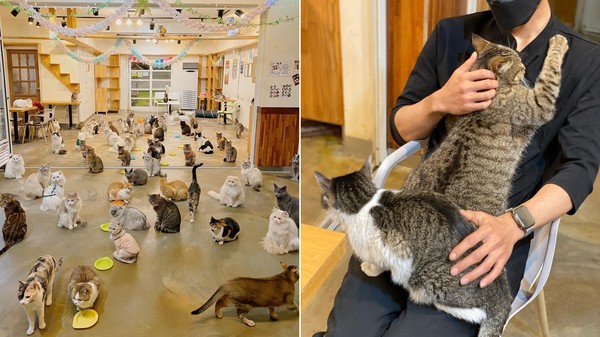 周围
他跟他周围的人相处的都很不错。
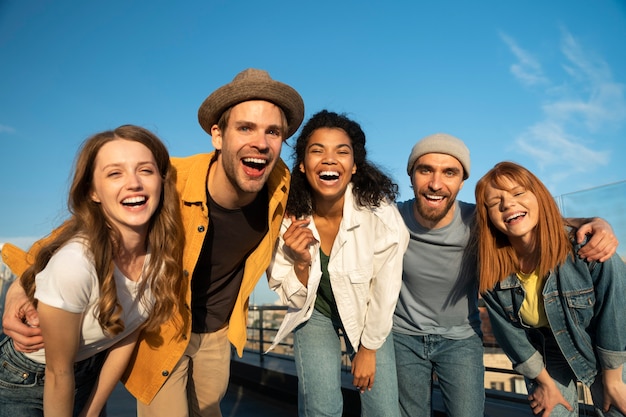 周围
偶像周围总有满满的粉丝。
mǎn mǎn
ǒuxiàng
fěnsī
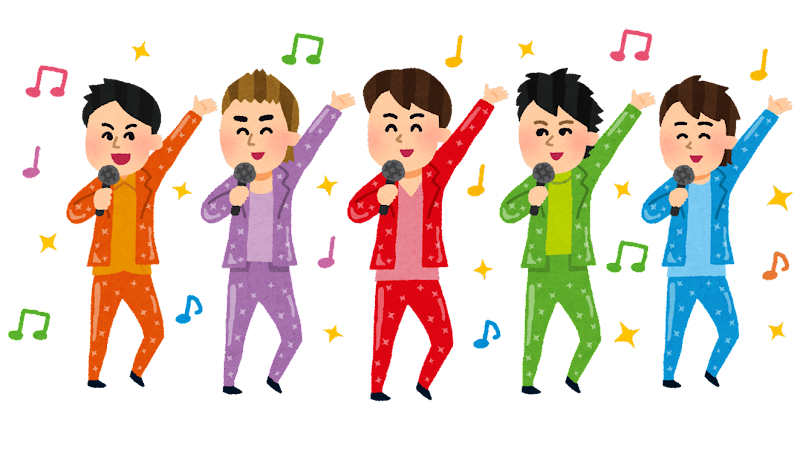 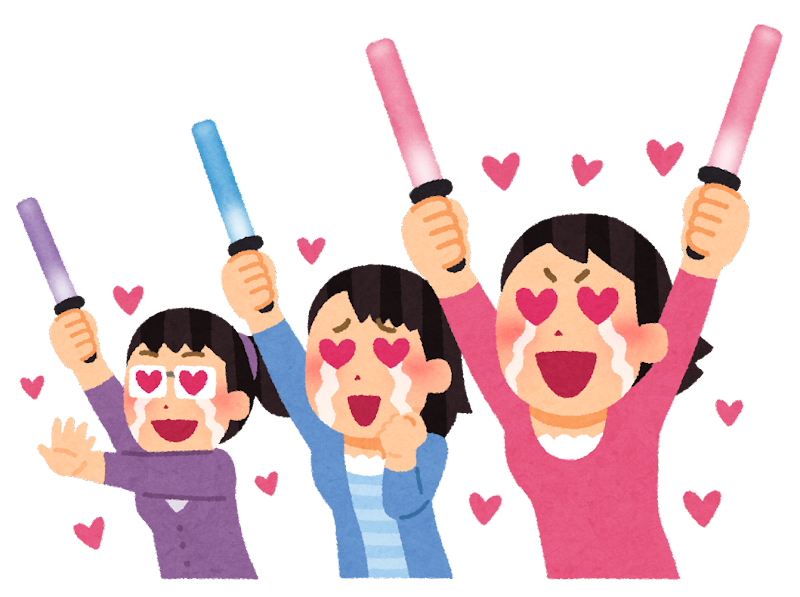 周围
我周围有很多让我尊敬的前辈。
zūnjìng
qiánbèi
周围
你觉得周围朋友的性格
都跟你很相似吗？
周围
请介绍你家乡周围的环境是怎样？
交流
交流
他跟他的室友平常不怎么交流。
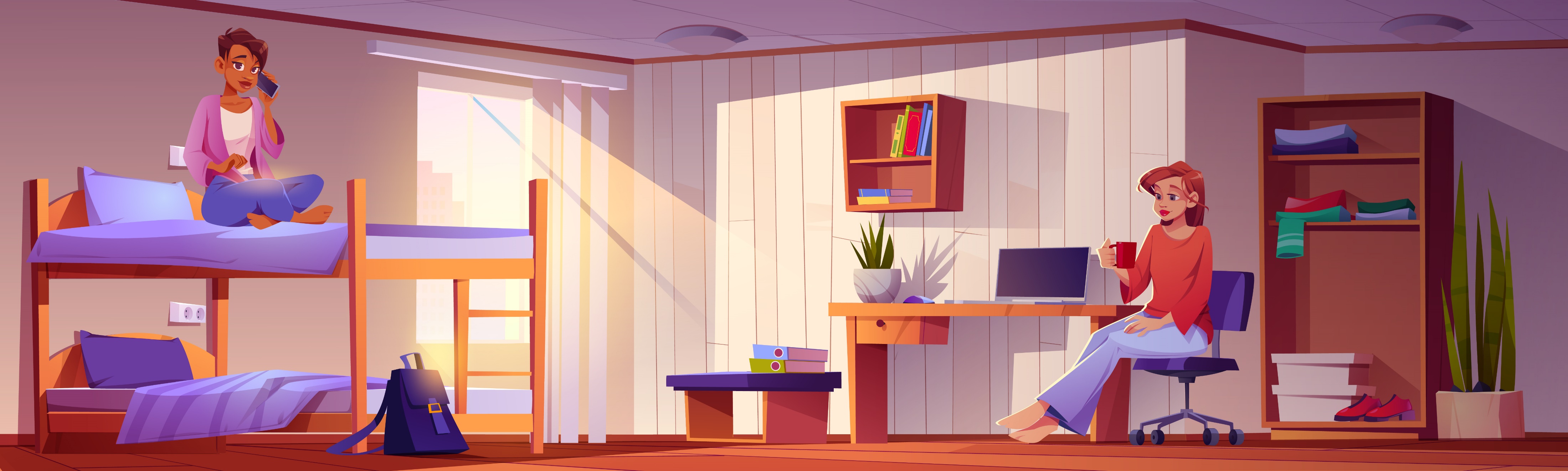 交流
他觉得多跟不同的人交流，
才能认识更多不同的想法。
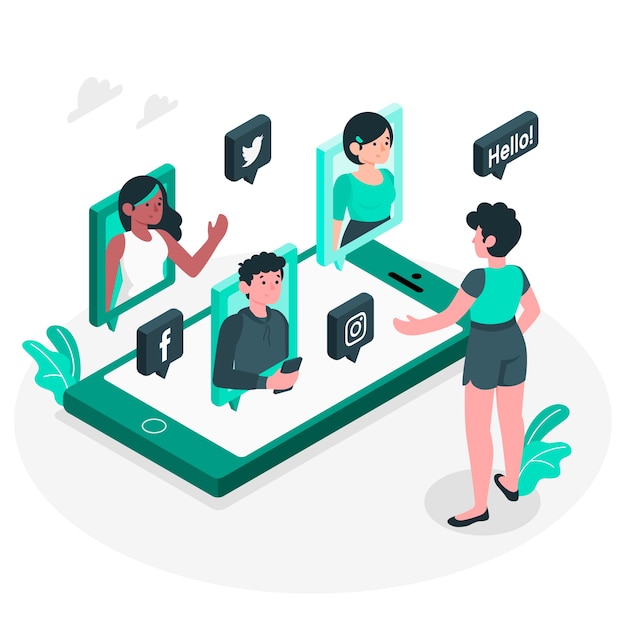 交流
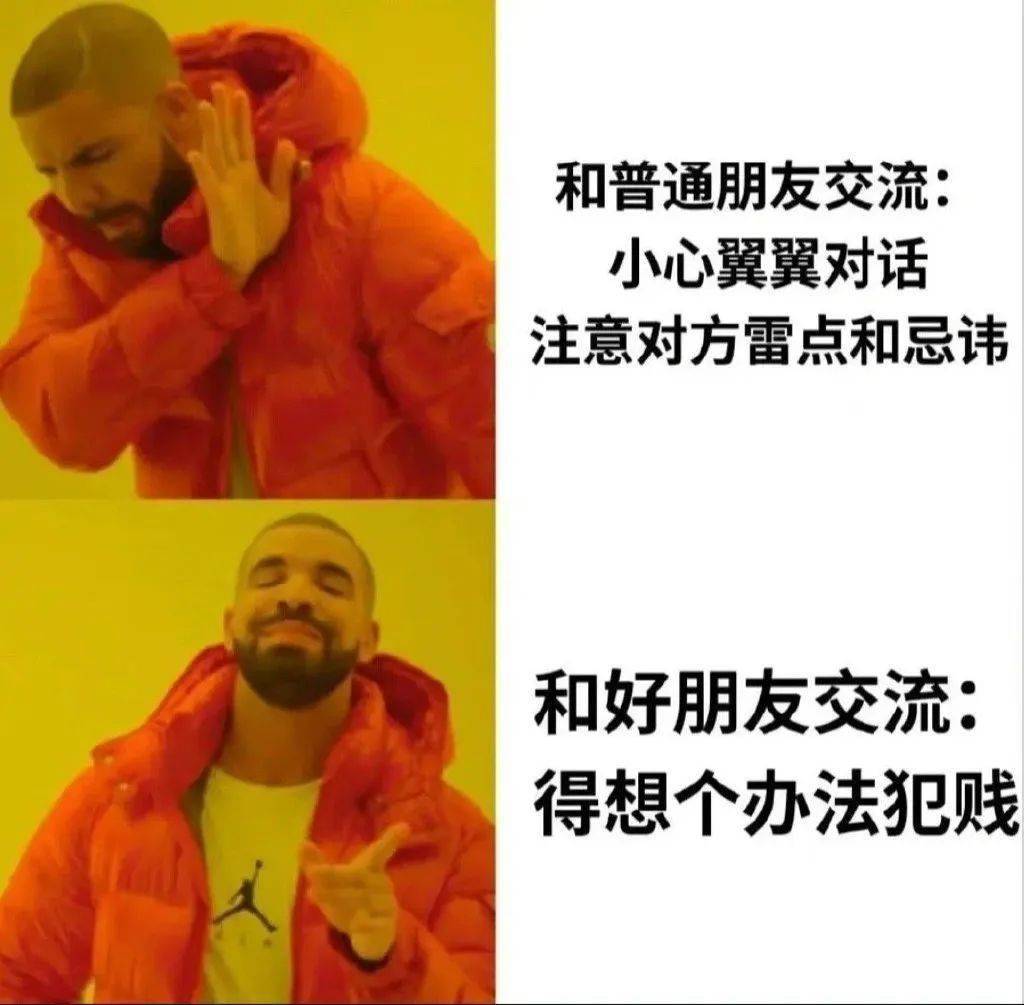 他对不同的朋友，
有不一样的交流方式。
注意对方喜欢什么和讨厌什么
怕不小心让对方生气
和好朋友交流:直接开玩笑
交流
他喜欢跟朋友交流煮饭的心得。
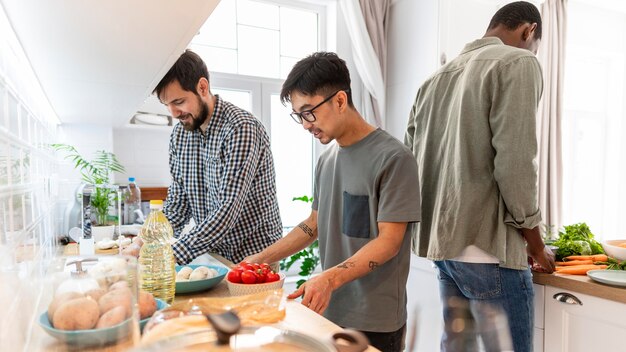 交流
他喜欢跟不同国家的人交流。
交流
你喜欢跟不同想法的人交流吗？
理解
理解
这只猫试图让意大利人理解牠想说什么。
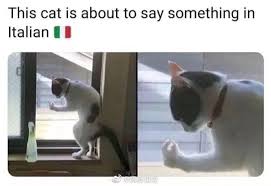 理解
这是试着让朋友理解meme的我
和完全不理解meme的朋友。
我朋友
我
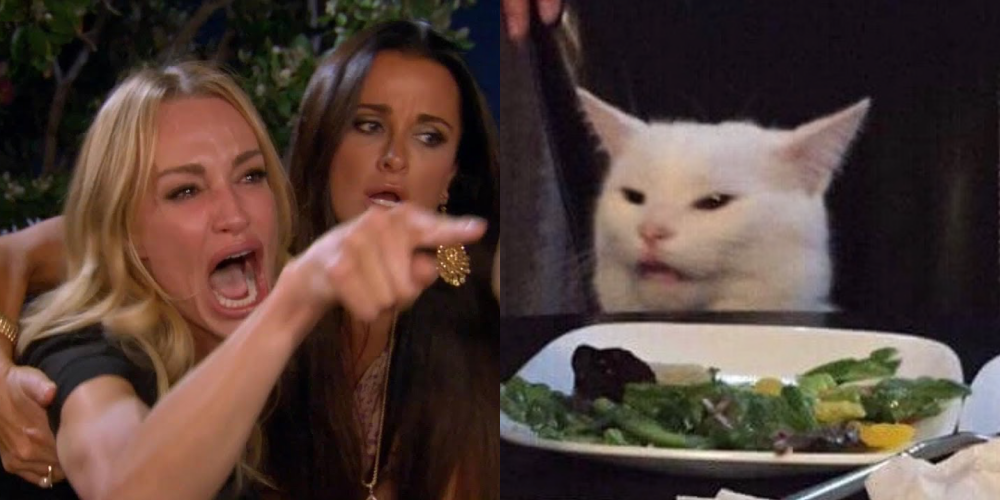 理解
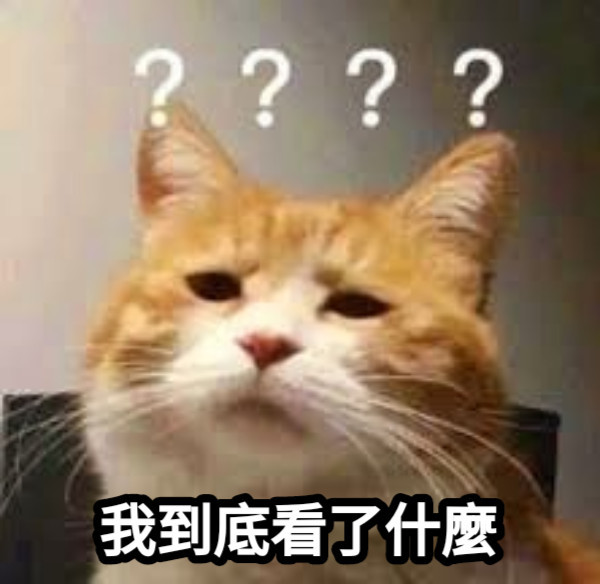 有的时候我的朋友
会说一些我难以理解的话。
摆出难以理解的表情
理解
我觉得有一个能够理解自己的朋友很幸福。
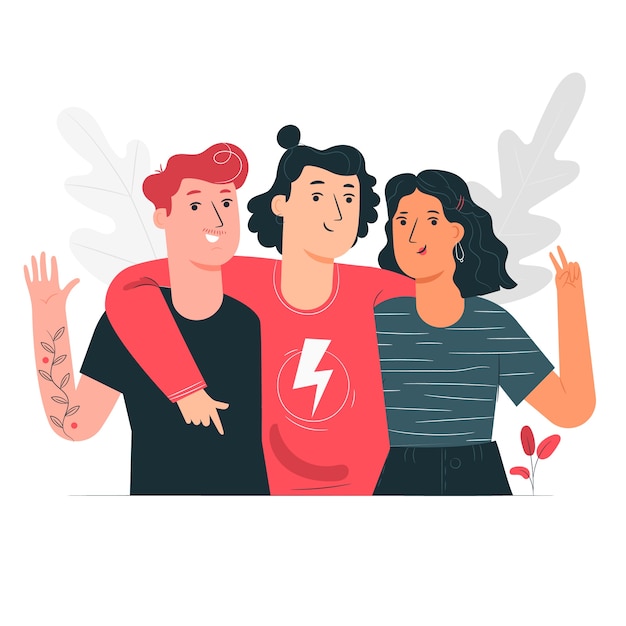 理解
我不理解他要传达的意思。
理解
交一个能理解你的朋友很重要。
理解
你理解每天都要喝酒的人吗？
理解
你理解钱难赚的辛苦吗？
理解
你理解彩虹族群吗？

你能接受他们是你的朋友或是家人吗？
( L G B T )
镜子
镜子
他很喜欢照镜子，买了很多镜子放在家里。
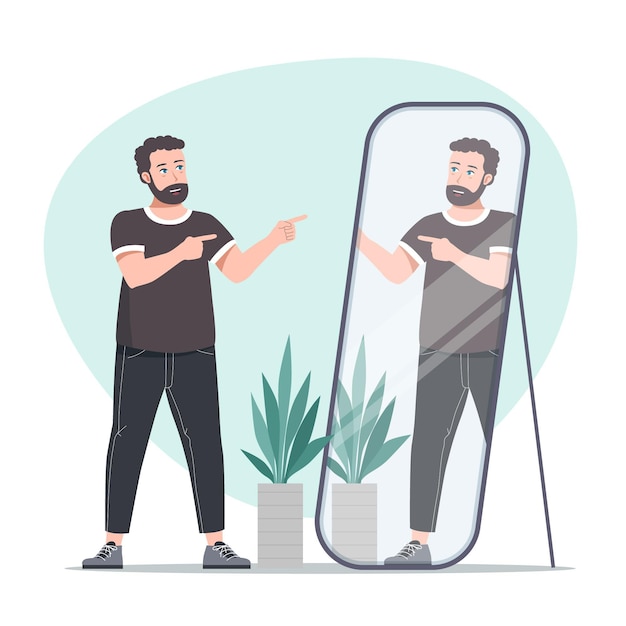 镜子
这只猫在镜子中看起来伤心得很。
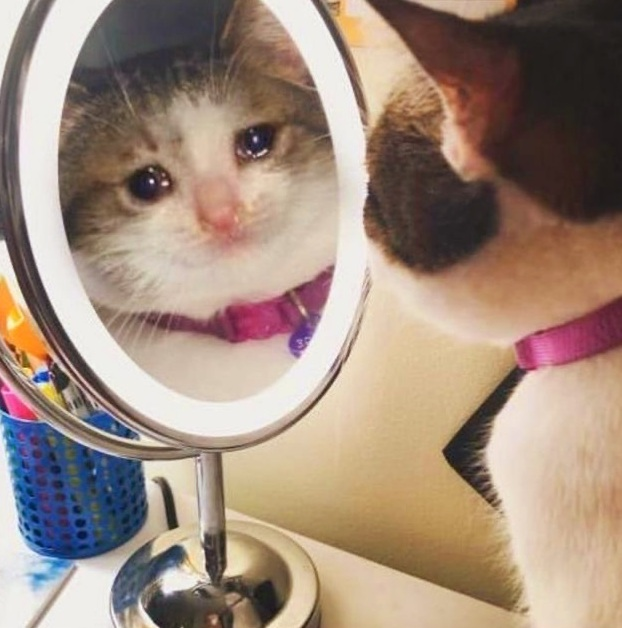 镜子
他曾经说过:
「用人来当镜子，可以真正的看到自己的缺点。」
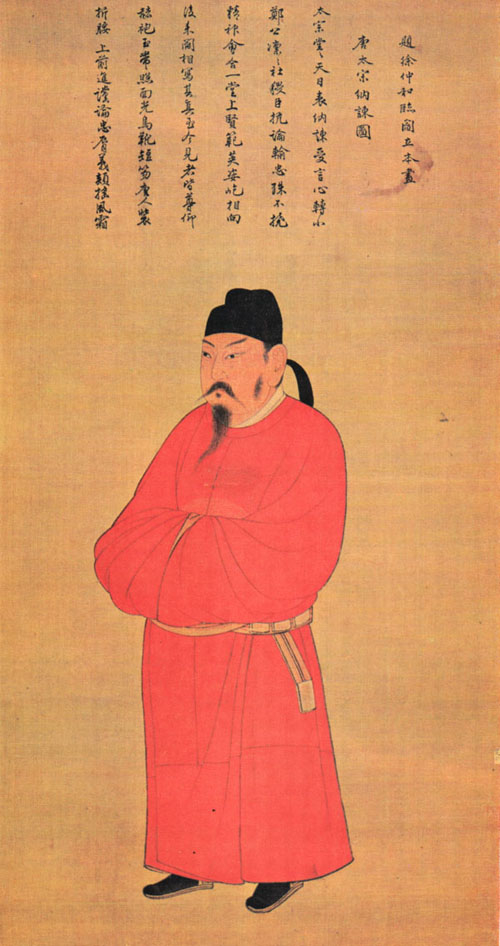 镜子
在镜子中的世界是与现实相反的。
镜子
他总是照着镜子说：「啊～我真美！」
镜子
你喜欢照镜子吗？
A, 而 B
A, 而 B
她喜欢照镜子，而他不喜欢。
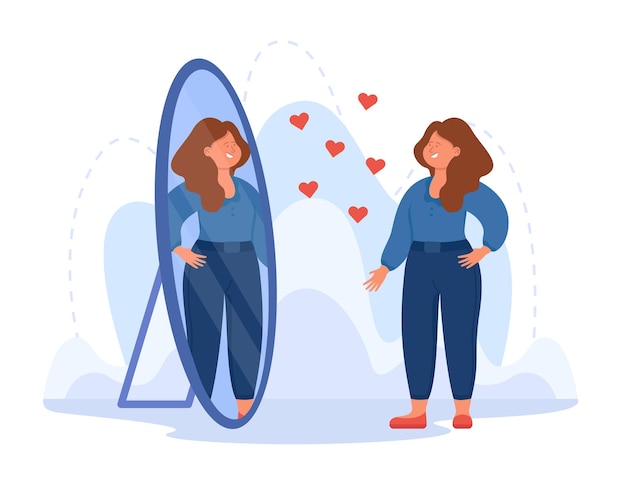 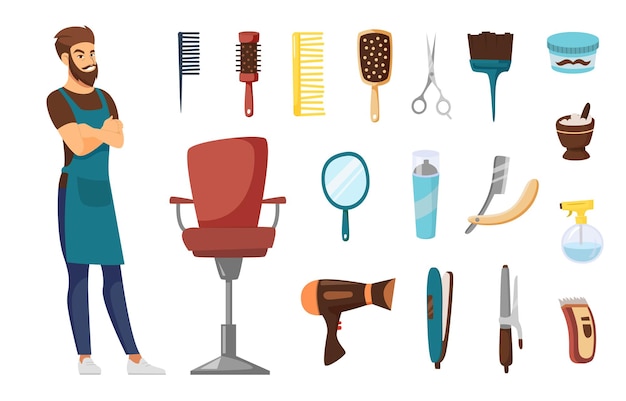 A
而
B
，
A
B
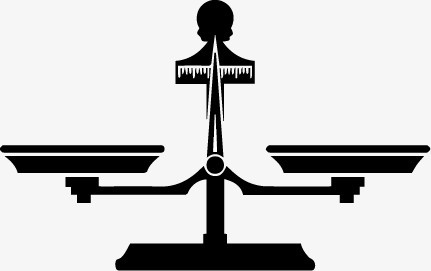 A, 而 B
我很聪明，而他运动很强，
我们加在一起就完美了。
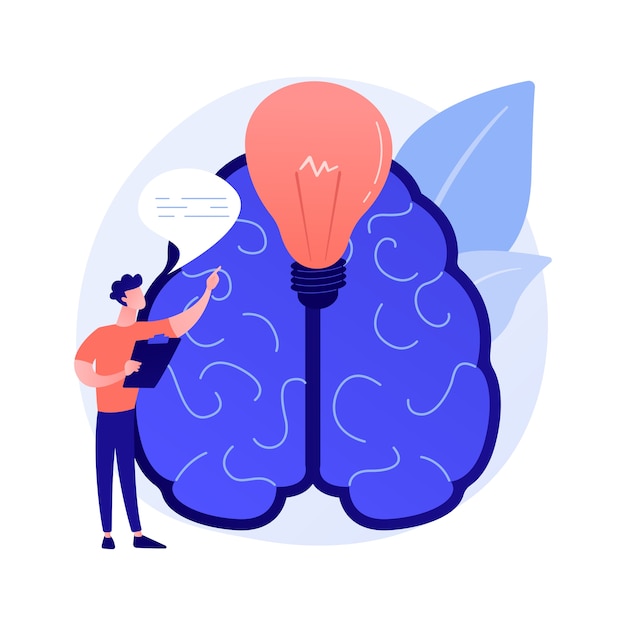 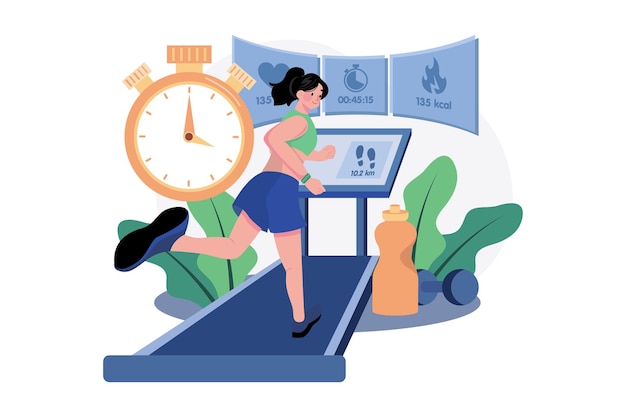 A, 而 B
我们要想清楚自己想要什么，而不是被别人的意见带走。
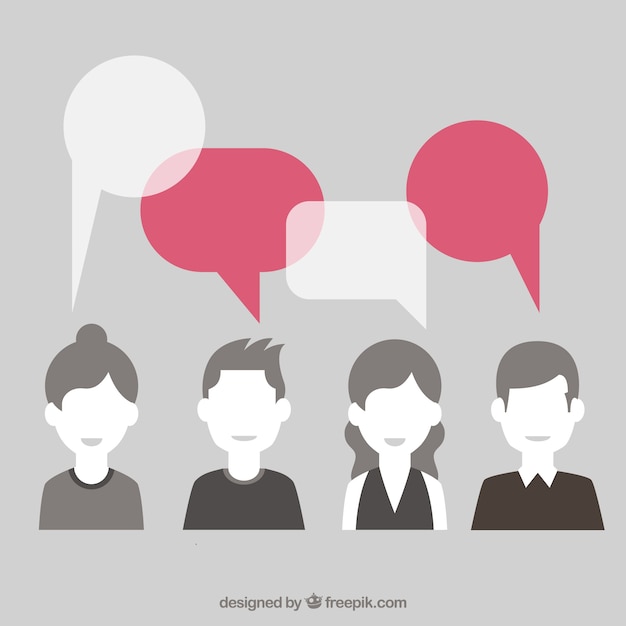 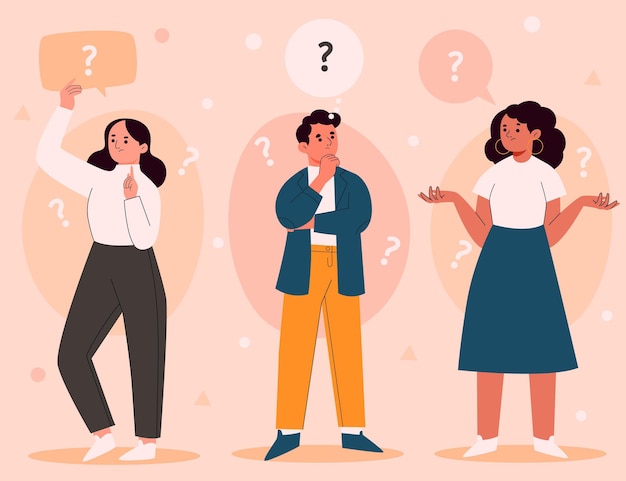 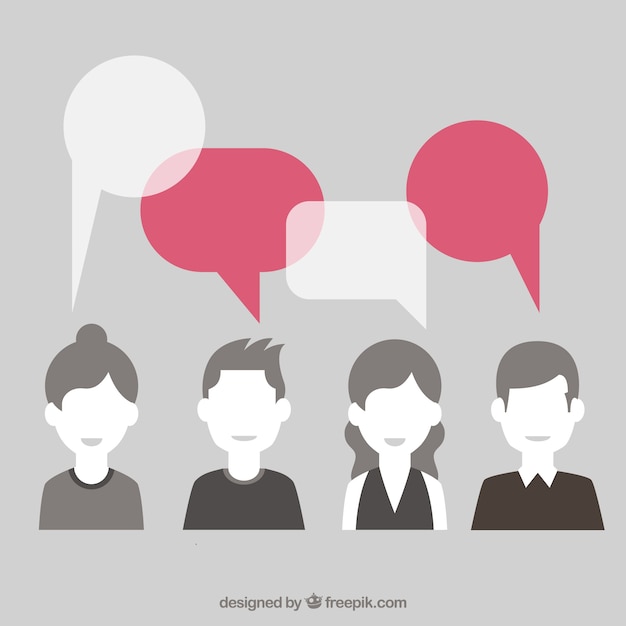 A, 而 B
有的人下课回家喜欢先吃饭，而我喜欢睡觉。
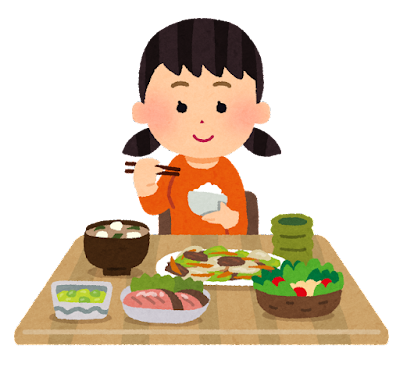 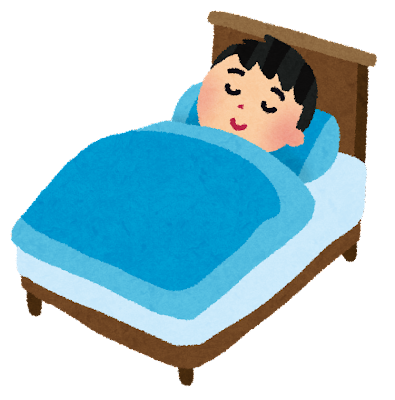 but
A, 而 B
有人觉得朋友是能一起快乐的人，
而我的理解是，
朋友是能在你遇到困难及时给予帮助的人。
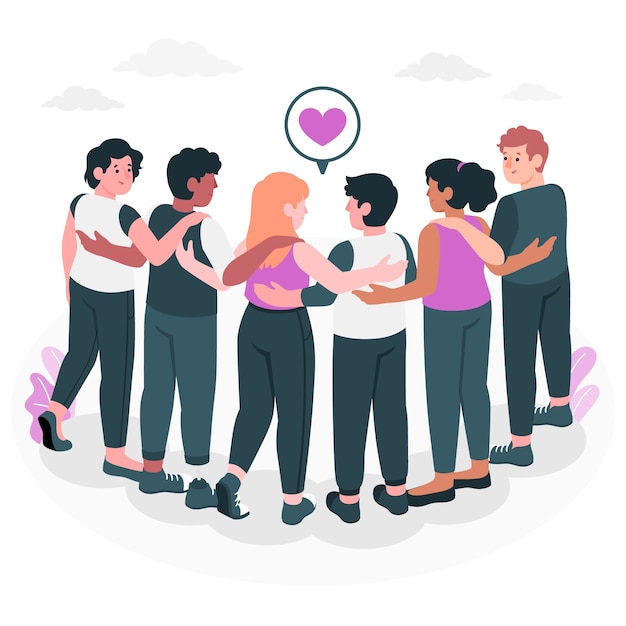 A, 而 B
我每天可以喝十瓶酒，
而他只能喝半瓶，就醉倒了。
A, 而 B
我很会煮饭，而他很会买食材，
我们天生一对。
A, 而 B
他的成绩是他努力学习的，
而不是作弊换来的。
A, 而 B
当你睡觉习惯关灯，
而你的室友习惯睡觉开灯该怎么办？
A, 而 B
咖哩应该跟饭拌在一起吃还是分开吃？
我觉得＿＿＿＿＿＿＿＿＿，
而有人觉得＿＿＿＿＿＿＿＿＿。
A, 而 B
找出你们各自喜欢的歌手（不能一样）
＿＿＿喜欢＿＿＿，
而＿＿喜欢＿＿＿，而＿＿喜欢＿＿。
A, 而 B
＿＿＿＿＿，而＿＿＿＿＿。
了解
了解
如果你遇到不了解的事情会怎么做？
了解
你有多少朋友是真的了解你的？
了解
你了解家人是什么性格的人吗？
当
当
当他遇到麻烦时，他会立刻过来帮忙。
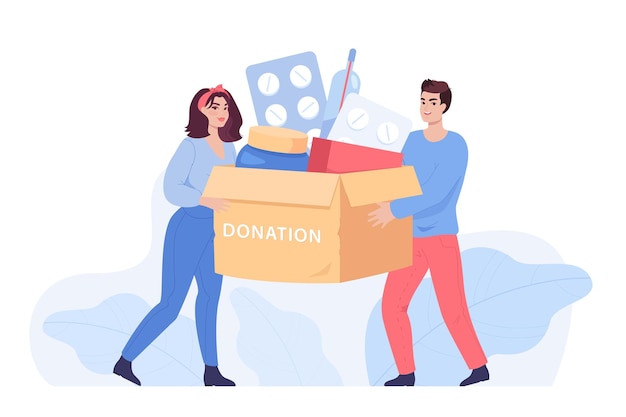 当
他不喜欢上学，
当学校宣布开学推迟一周后，
他非常开心。
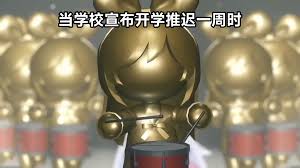 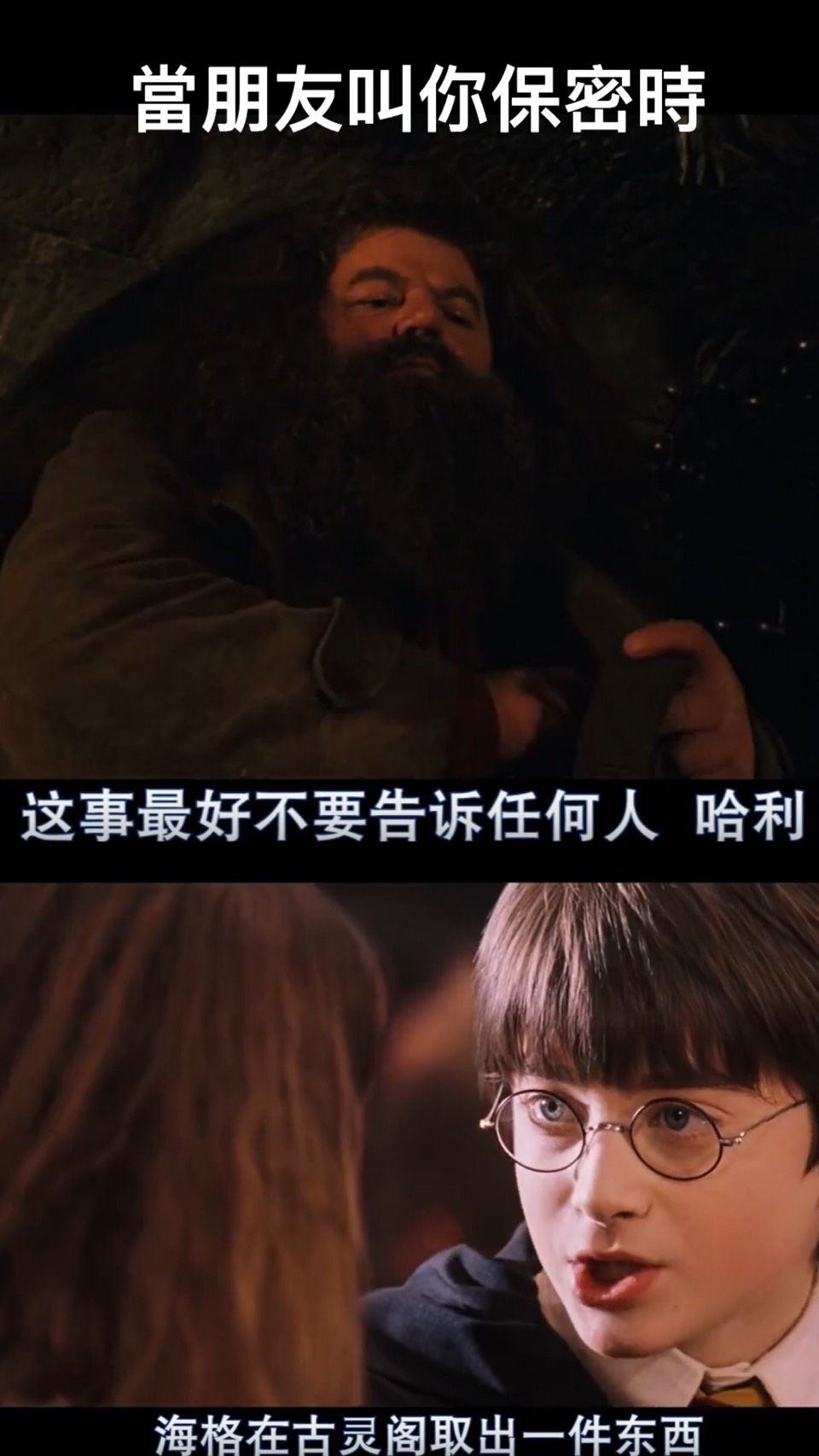 当你的朋友叫你
保密时
当
海格
哈利
当
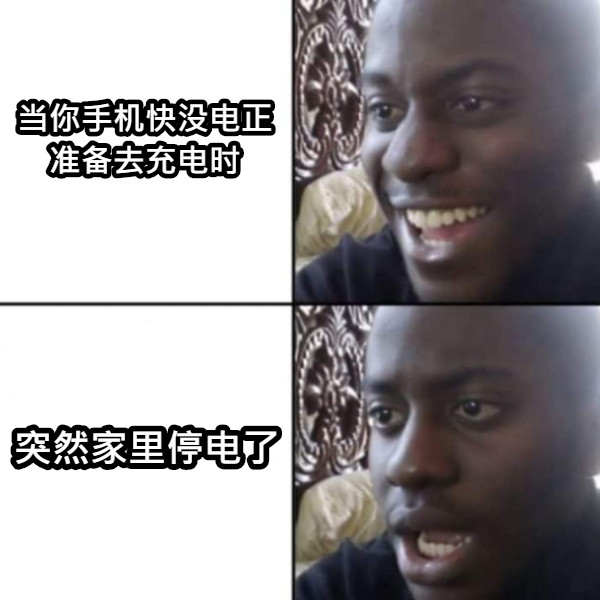 当
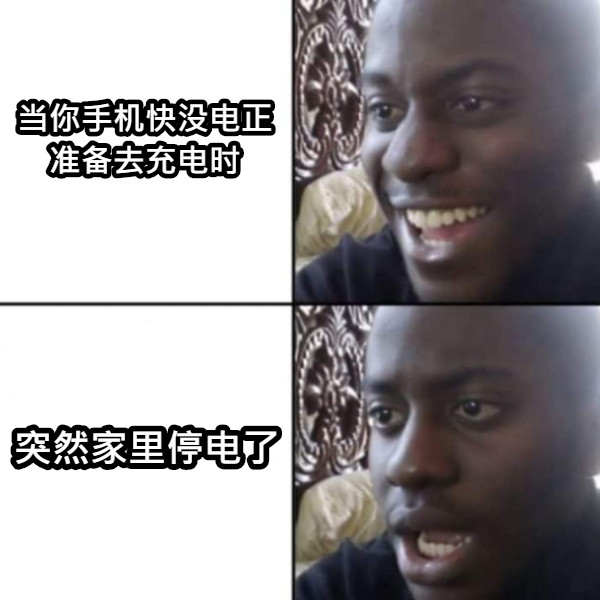 每 + 当
每 + 当
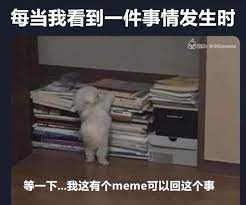 当、每当
当你难过时，
喜欢自己独处还是找朋友？
当、每当
当外面下雨，
你却没有带伞你会怎么办？
当、每当
每当月底没钱的时候你会吃什么？
困难
困难
当他遇到困难时，他总是第一个来帮忙的。
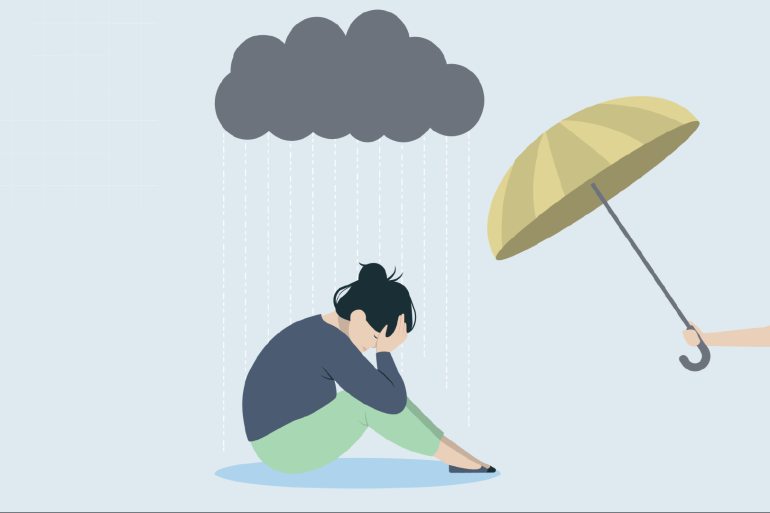 困难
他最近在学数学上遇到困难，
怎么样都想不明白。
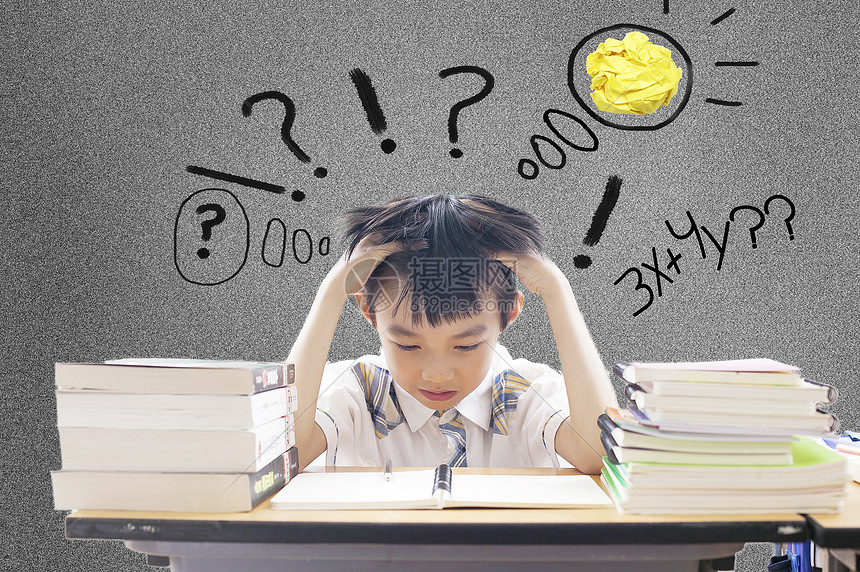 困难
我在减肥(lose weight)上遇到困难。
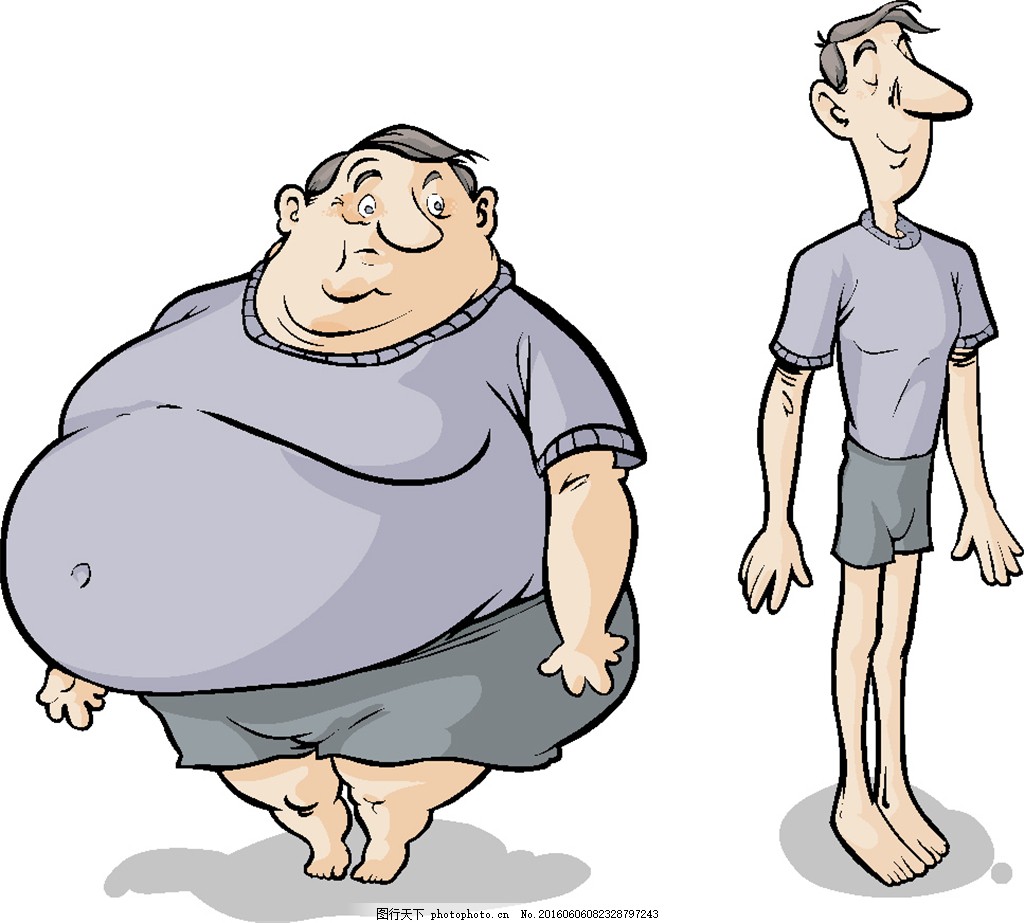 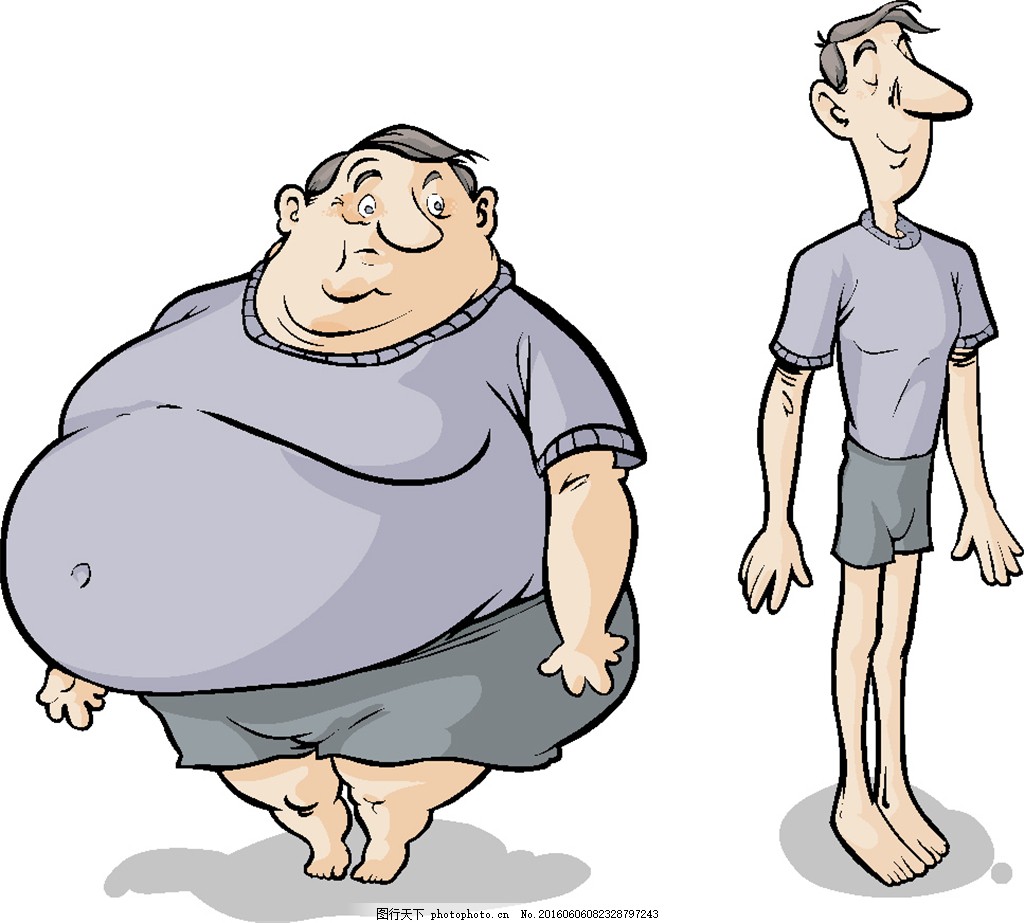 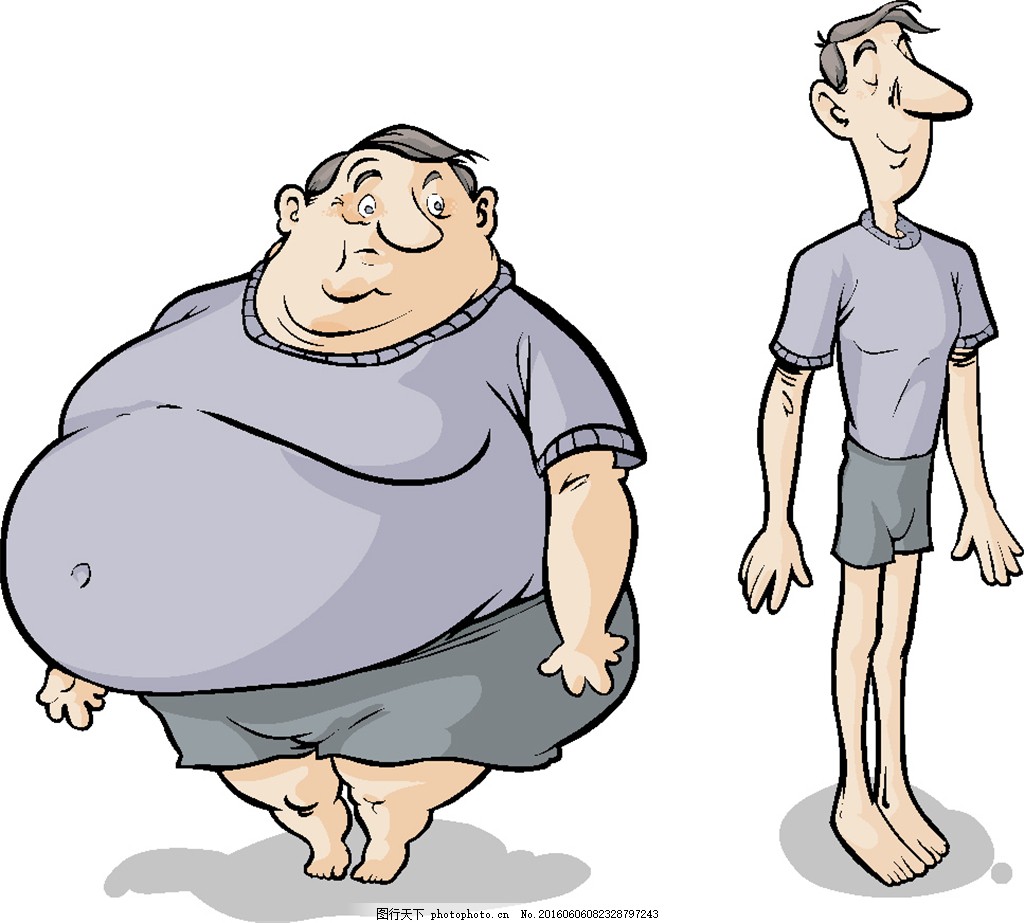 困难
因为战争，他们的生活变得很困难。
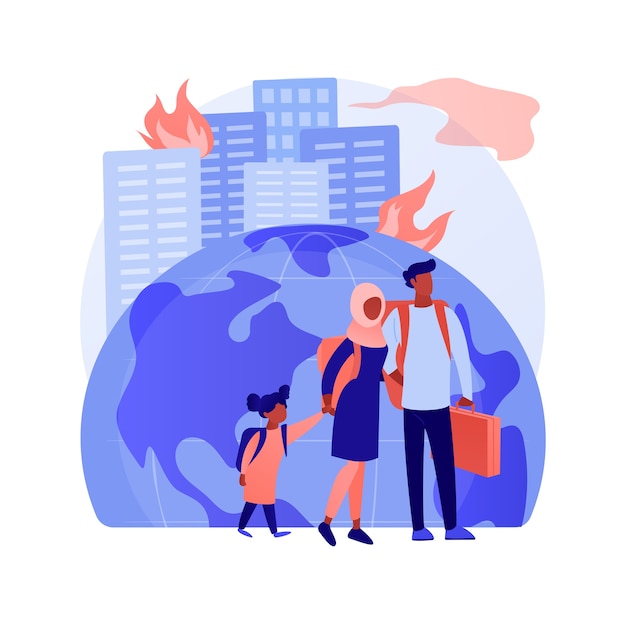 困难
他最近生活(因为没有钱)很困难。
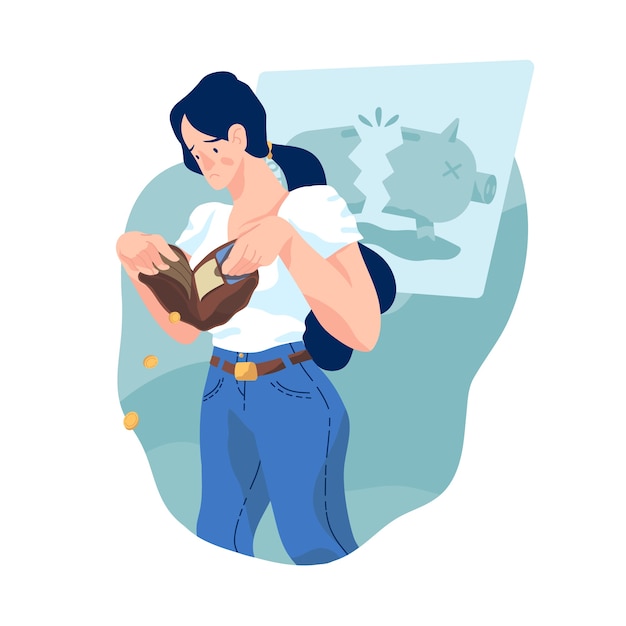 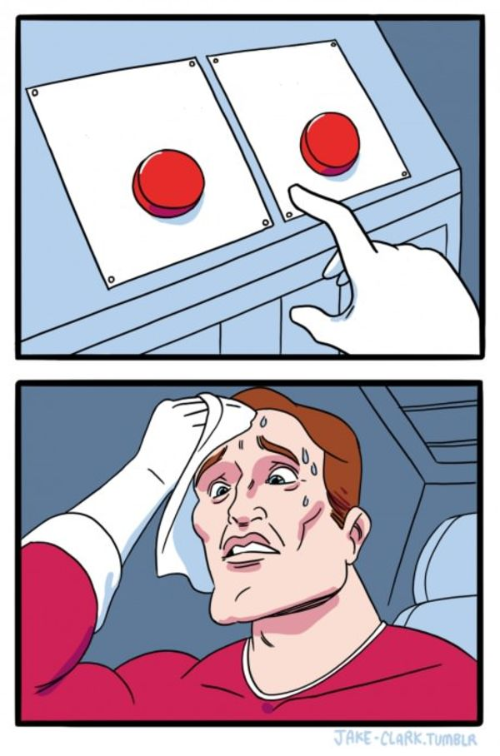 买衣服
买游戏
困难
他有选择困难症，
常常不知道要选什么。
困难
每当你遇到困难时，
谁是第一个来帮助你的人？
困难
现在让你觉得困难的事是什么？
困难
讲到选择困难你会想到什么？
你有选择困难吗？
及时
及时
他在火车快走的时候，及时赶上了火车。
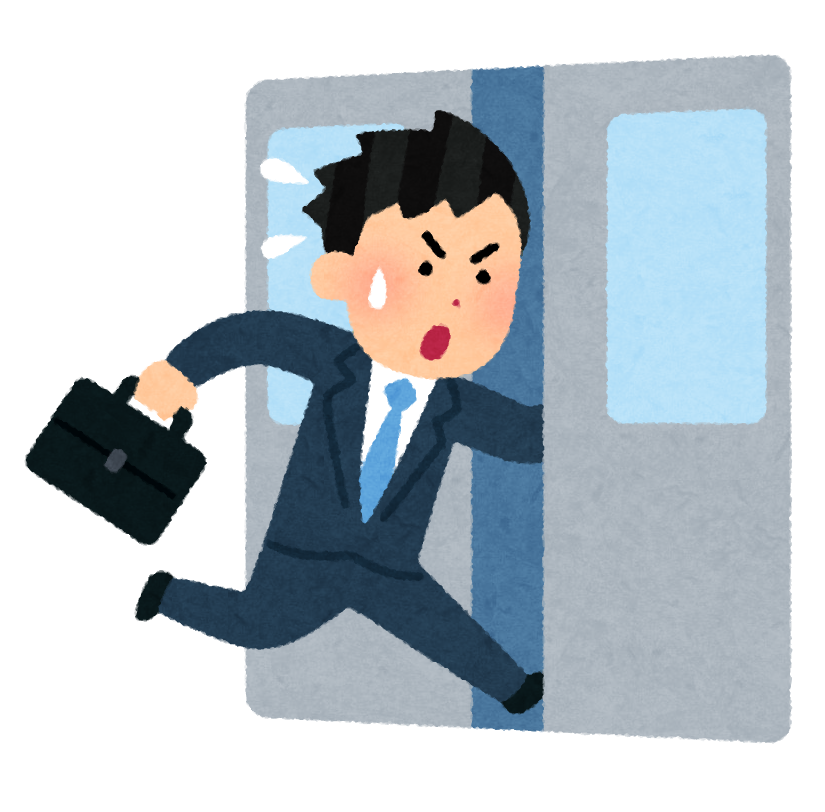 及时
当她在爬山遇到困难的时候，他及时帮助了她。
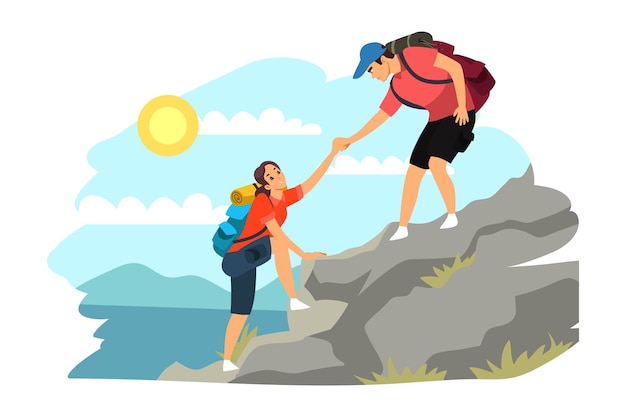 及时
当她快饿死的时候，外送及时赶到了。
wài sòng
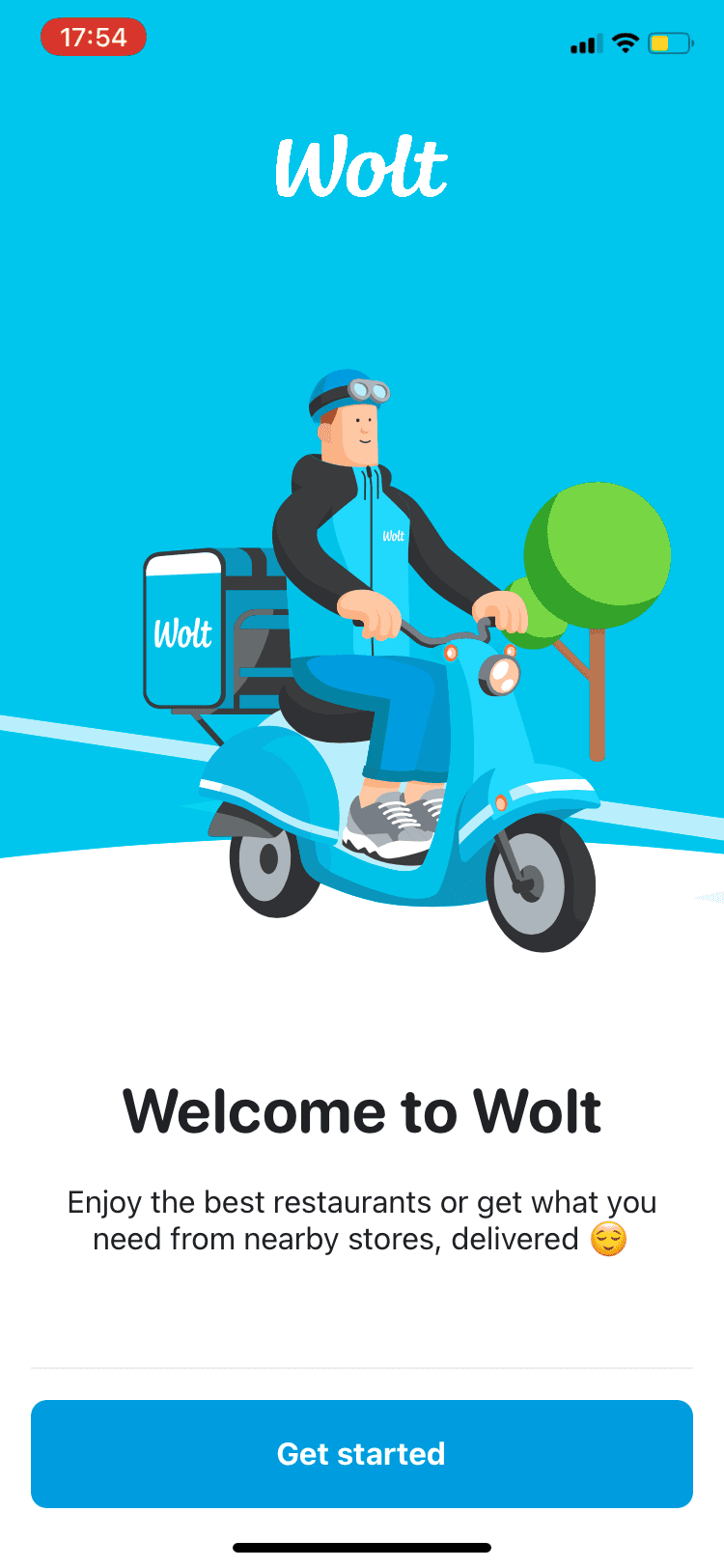 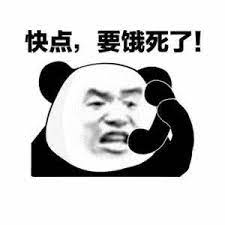 及时
当你难过时，你的朋友会及时陪你吗？
及时
什么及时的行动会让你感到感动？
陪
陪
他陪爷爷出来走走。
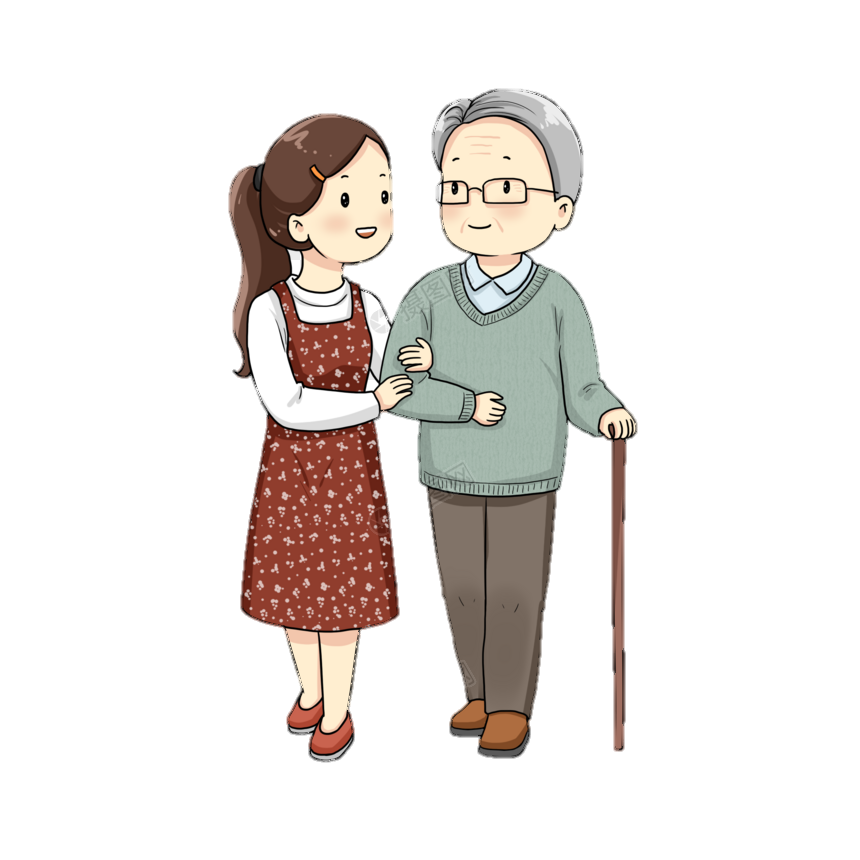 陪
当朋友需要陪伴时，他永远会及时赶到。
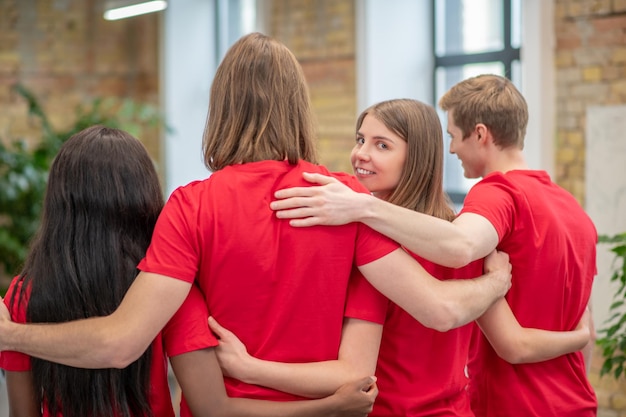 陪
小猫很喜欢找人陪牠玩。
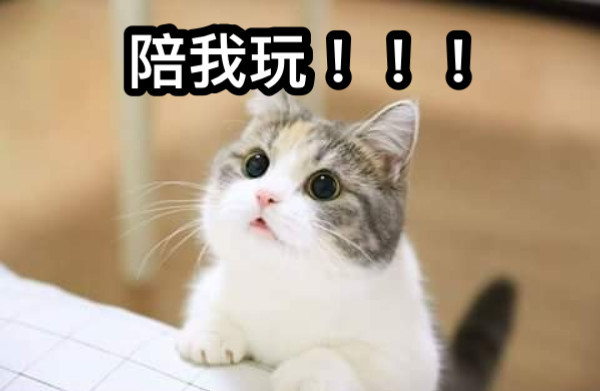 陪
你觉得什么时候最需要人陪？
陪
你喜欢陪家人做什么事？
陪
心情不好时，
你喜欢自己一个人还是有人陪？
THANKS